Defensive symbionts and me: an unexpected tale about an uneasy alliance
PSS
24/11/22
Outline
Ecology and evolution
Defensive symbionts
Coevolution
What does this all mean?
Outline
Ecology and evolution
Defensive symbionts
Coevolution
What does this all mean?
Outline
Defensive symbionts
Coevolution
What does this all mean?
Ecology
“The here and now”
Infections
Recovery
Host demographics
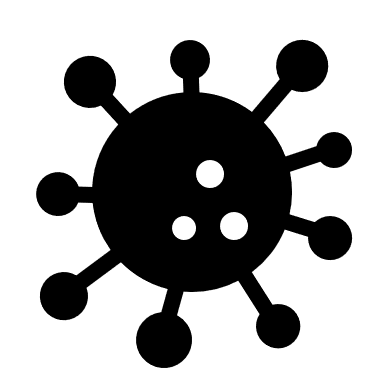 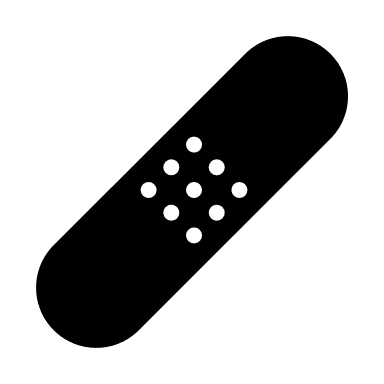 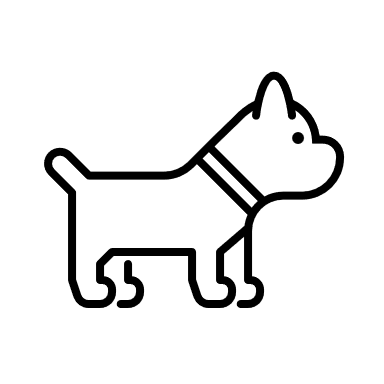 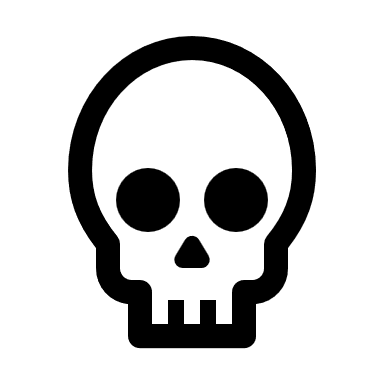 Vaccination
Other host properties
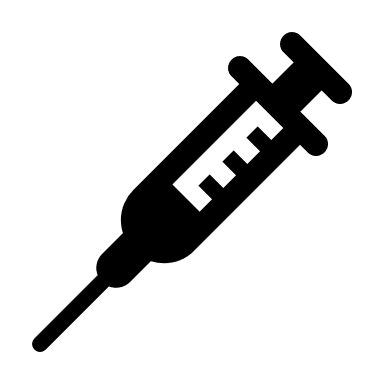 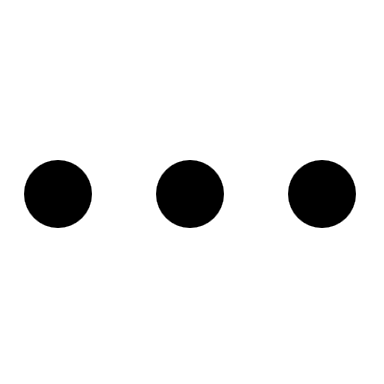 Ecology
Infections
Recovery
Host demographics
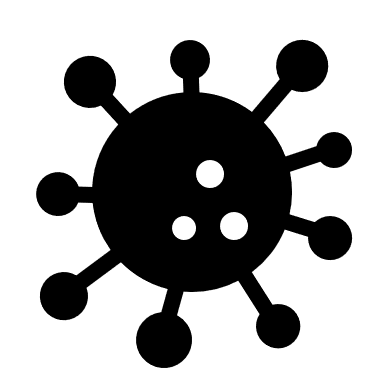 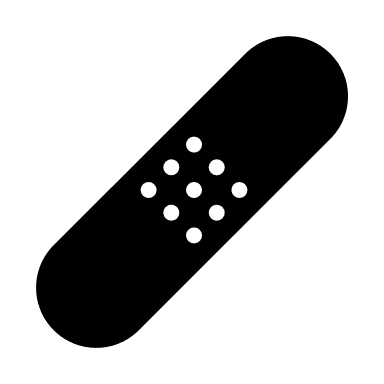 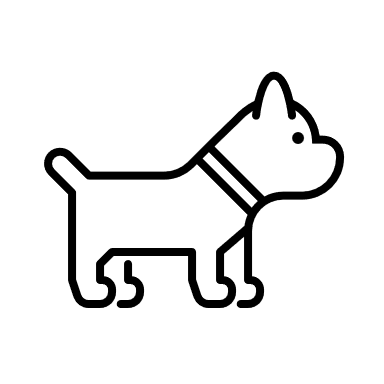 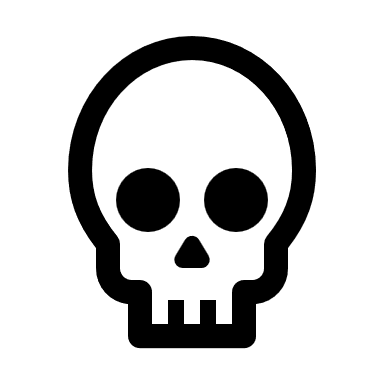 Vaccination
Other host properties
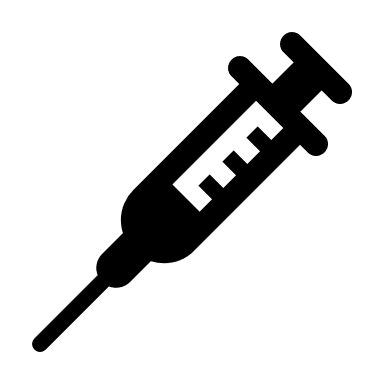 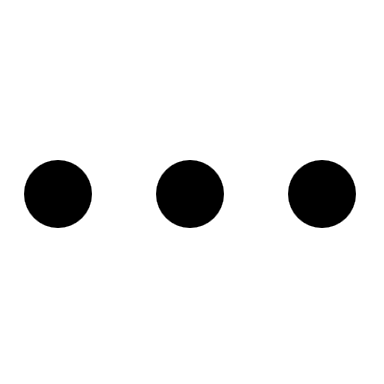 Ecology
Infections
Recovery
Host demographics
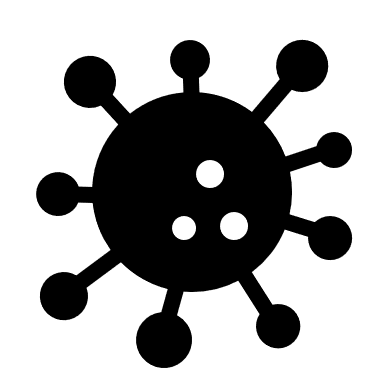 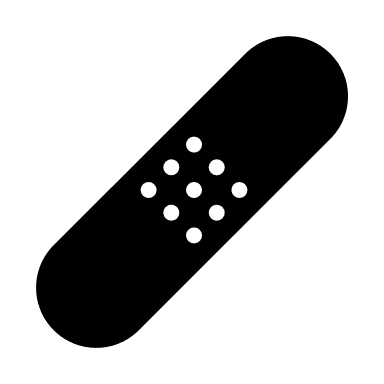 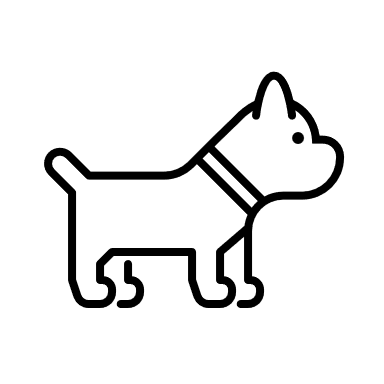 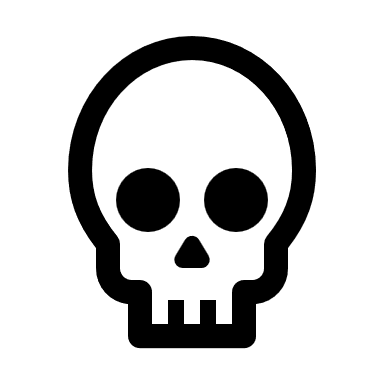 Vaccination
Other host properties
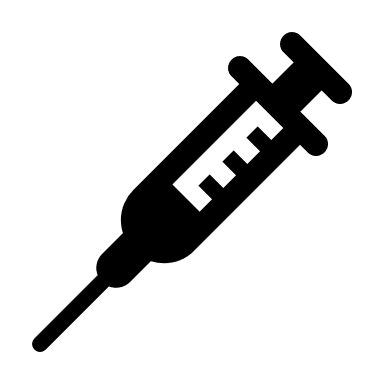 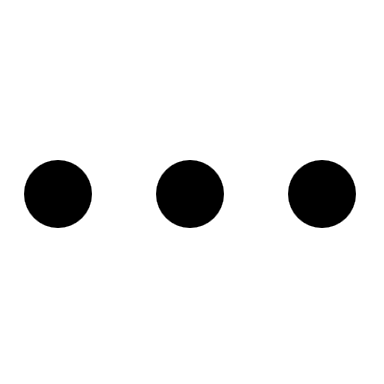 Ecology
Infections
Recovery
Host demographics
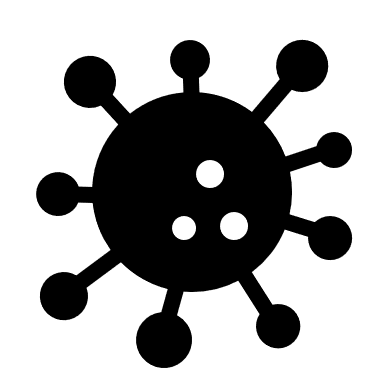 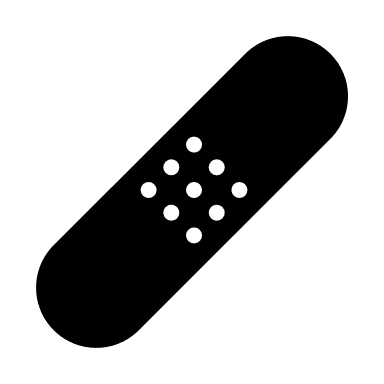 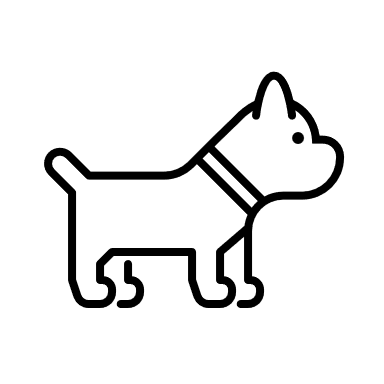 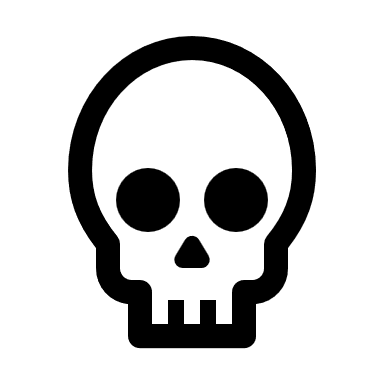 Vaccination
Other host properties
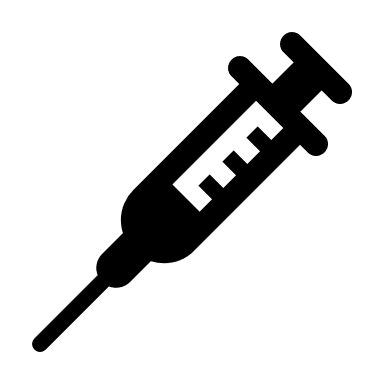 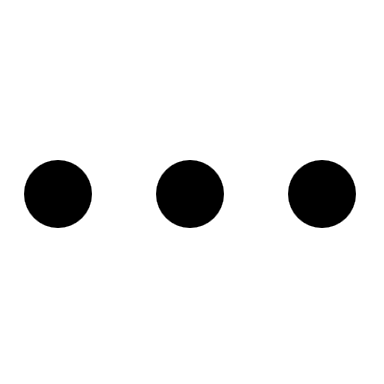 Ecology
Infections
Recovery
Host demographics
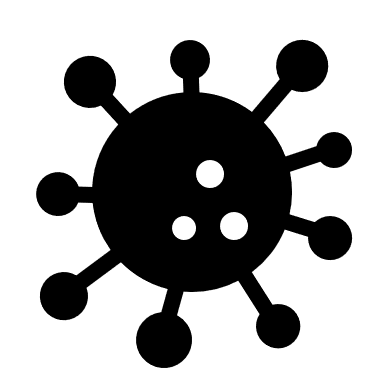 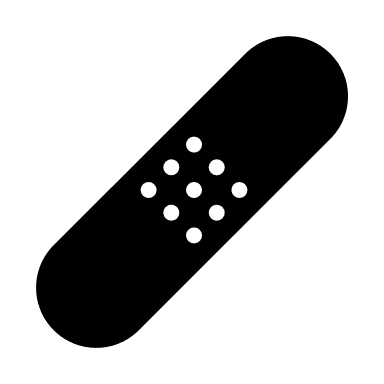 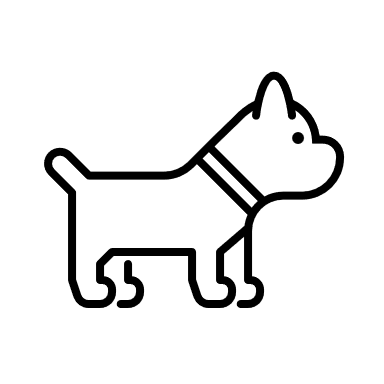 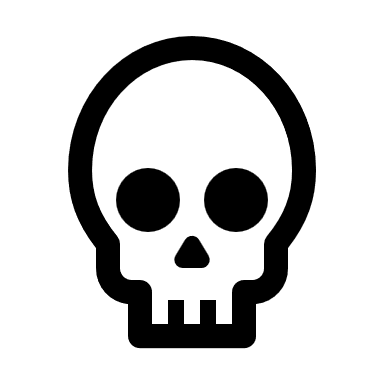 Vaccination
Other host properties
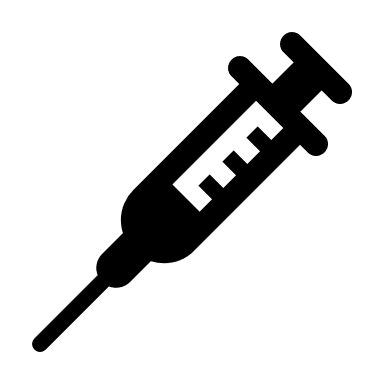 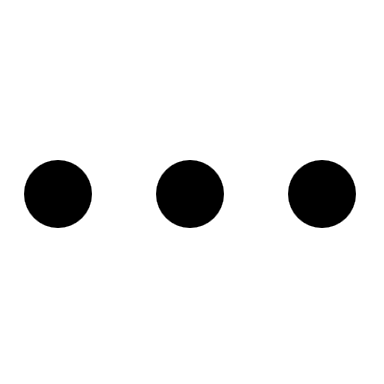 Evolution
This is not what I am talking about:
Instead, we are talking about this guy:
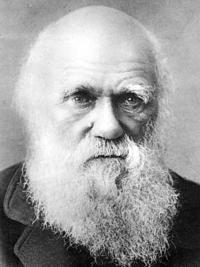 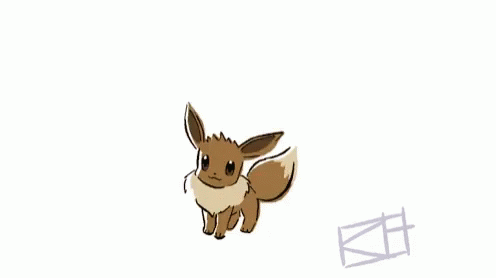 Evolution
What is evolution?
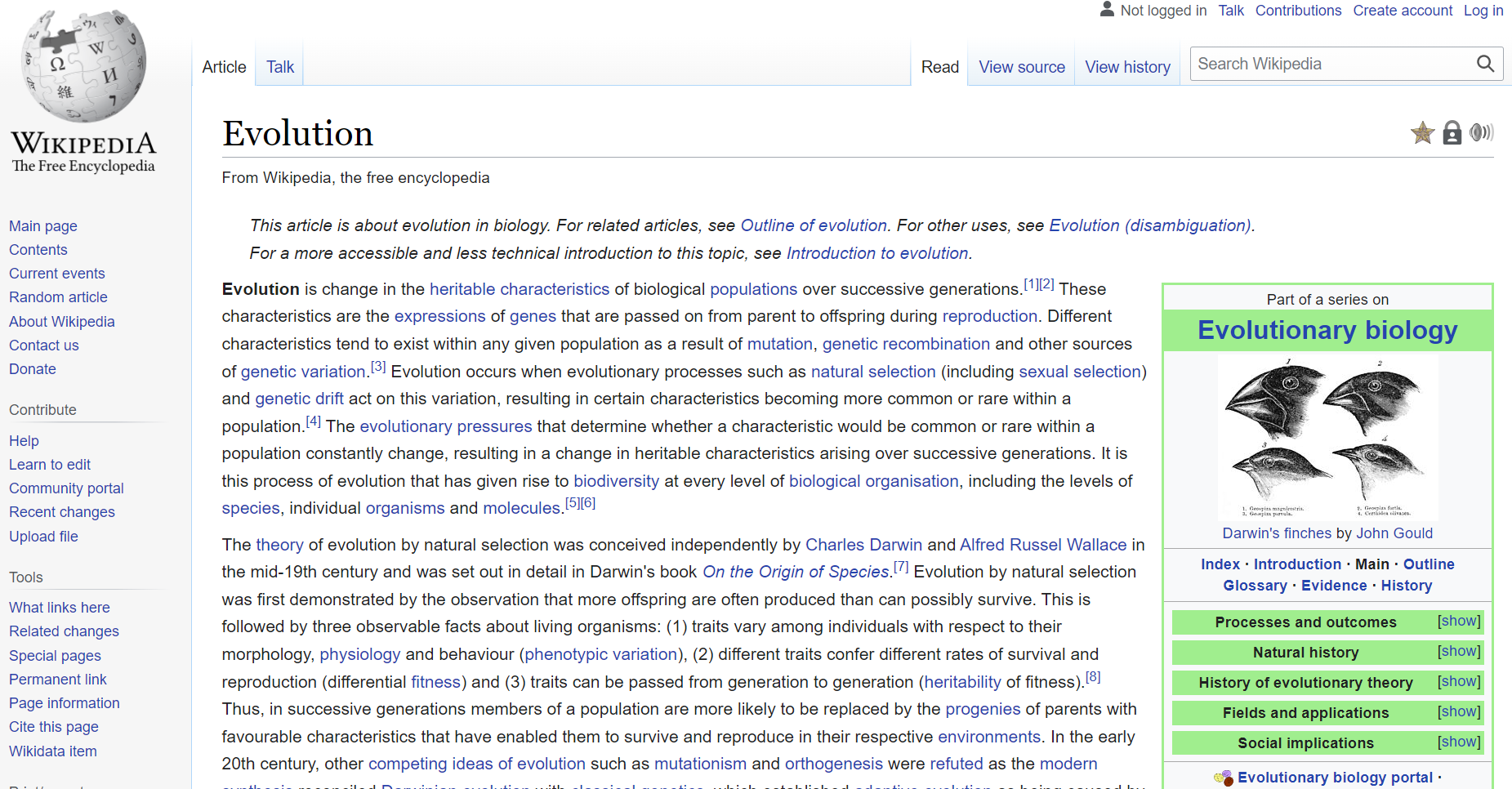 Evolution
What is evolution?
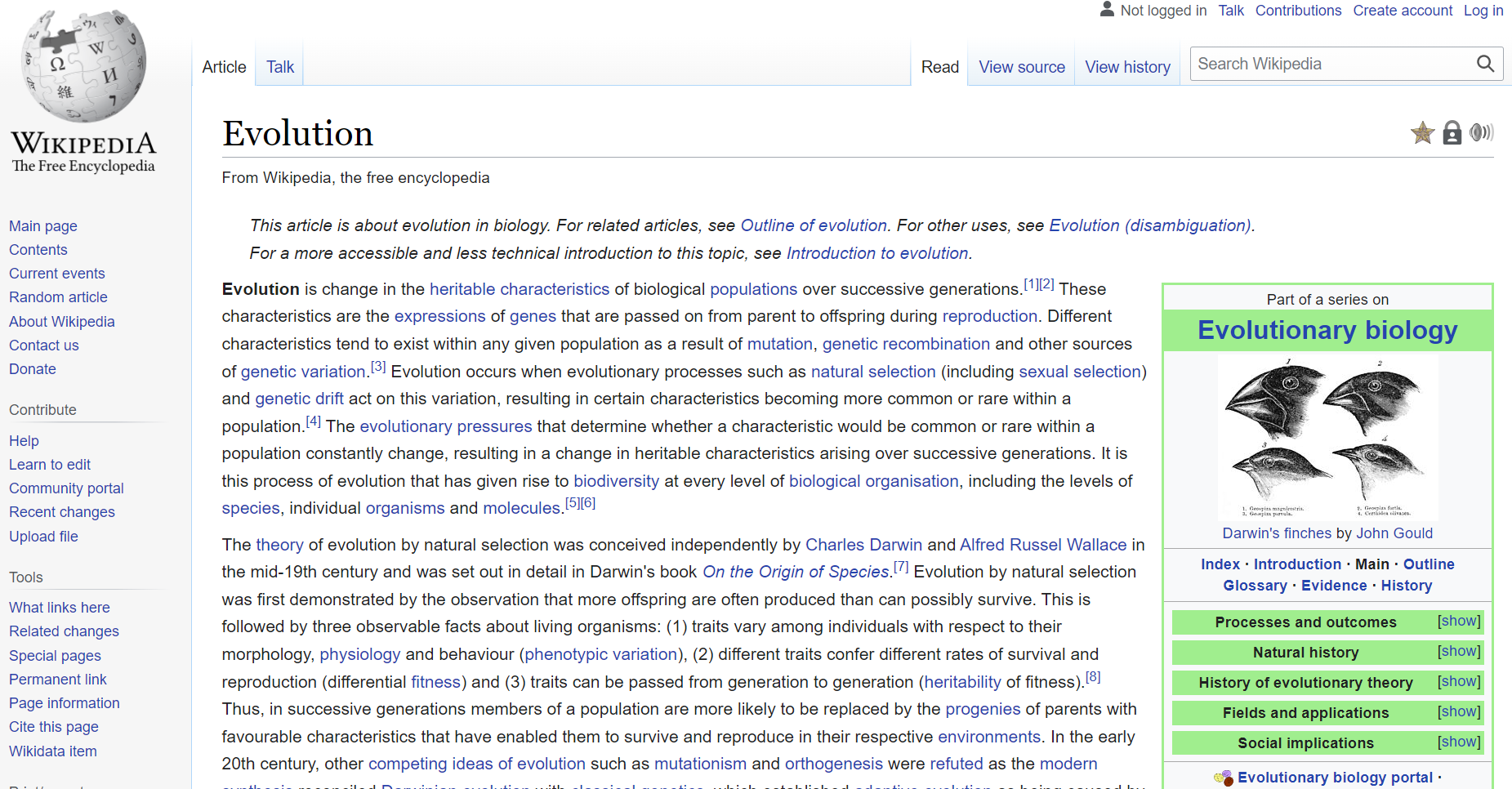 Ecology and evolution: Adaptive dynamics
Simple SI dynamics:
Evolving trait:
Trade-off:
Mutant dynamics:
Parasite maximises “fitness”:
Singular strategies and classification
Parasite maximises “fitness”:
Singular strategies can be classified by looking at different second derivatives of the fitness function
Singular strategies and classification
Parasite maximises “fitness”:
Singular strategies can be classified by looking at different second derivatives of the fitness function
Simulation techniques
Set bounds on trait range and discretise.
…
Simulation techniques
4
3
2
Evo Time
1
0
Transmission
Simulation techniques
4
3
2
Evo Time
1
0
Transmission
Outline
Ecology and evolution
Defensive symbionts
Coevolution
What does this all mean?
Outline
Ecology and evolution
Defensive symbionts
Coevolution
What does this all mean?
Outline
Evolution and ecology
Coevolution
What does this all mean?
What is a defensive symbiont?
Defensive symbiont
An organism living in symbiosis.

Symbiosis: A cooperative relationship (as between two persons or groups).
Devoted to resisting or preventing aggression or attack.
Sentence: Cameron is a footballing defensive powerhouse…
Said nobody ever!
Some examples
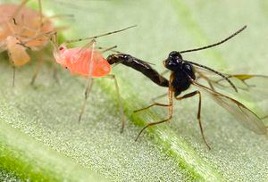 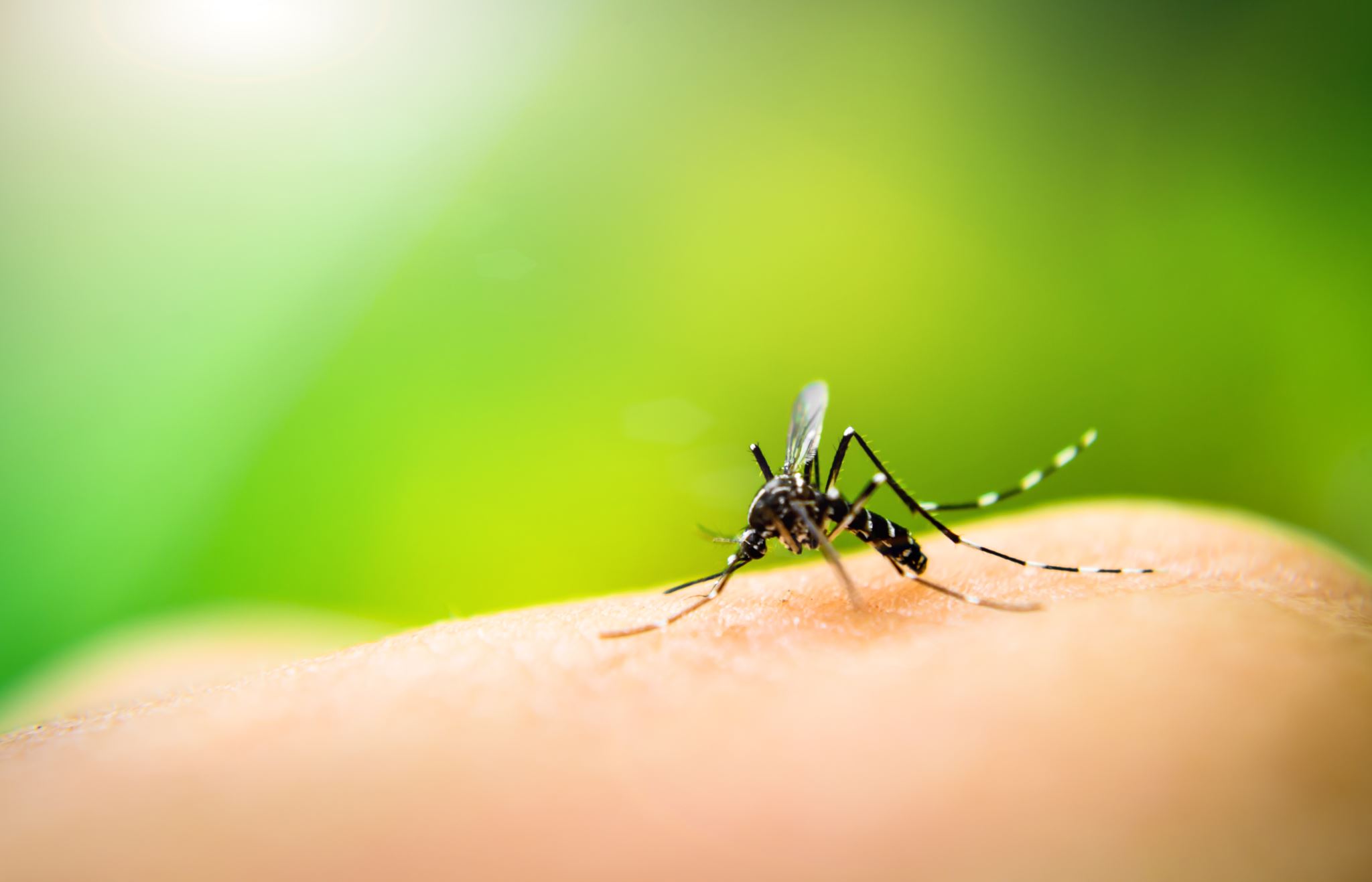 Aphid host
Human host
Mosquito
Parasitic wasp
Protective bacteria: Hamiltonella defensa
Protective bacteria: Wolbachia
Types of defence
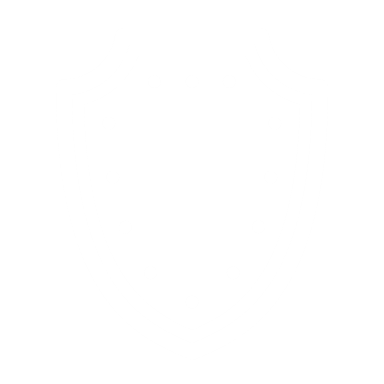 Tolerance
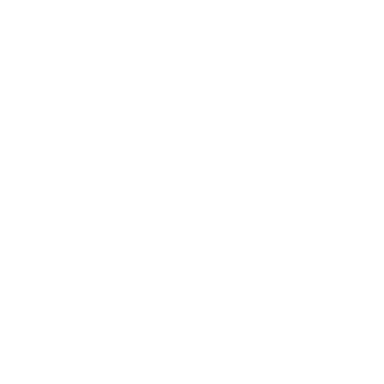 Resistance
Types of defence
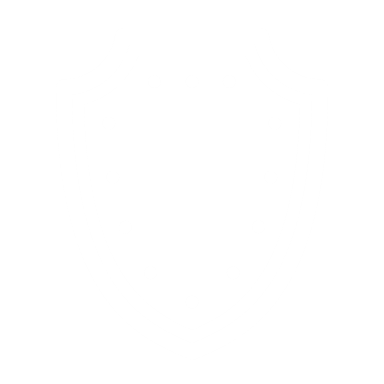 Tolerance shields the host from the harmful effects of the parasite.
Tolerance
Two forms of tolerance – “Fecundity tolerance” and “mortality tolerance”.
Fecundity tolerance prevents new births with the parasite, mortality tolerance reduces virulence.
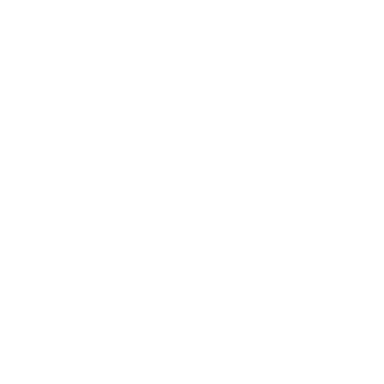 Resistance
Types of defence
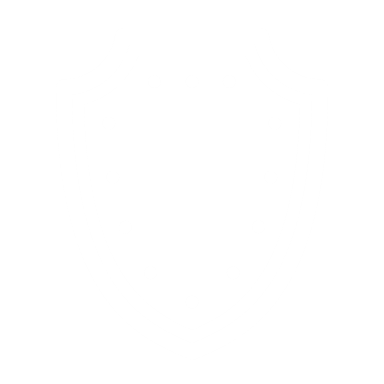 Tolerance shields the host from the harmful effects of the parasite.
Tolerance
Two forms of tolerance – “Fecundity tolerance” and “mortality tolerance”.
Fecundity tolerance prevents new births with the parasite, mortality tolerance reduces virulence.
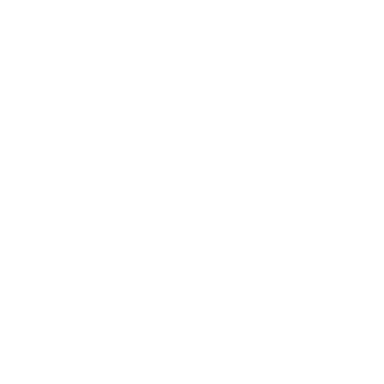 Resistance
Resistance reduces the rate at which the parasite is transmitted to new hosts.
There are a few experimental organisms which demonstrate resistance.
Outline
Ecology and evolution
Defensive symbionts
Coevolution
What does this all mean?
Outline
Ecology and evolution
Defensive symbionts
Coevolution
What does this all mean?
Outline
Evolution and ecology
Defensive symbionts
What does this all mean?
Meet the characters for today
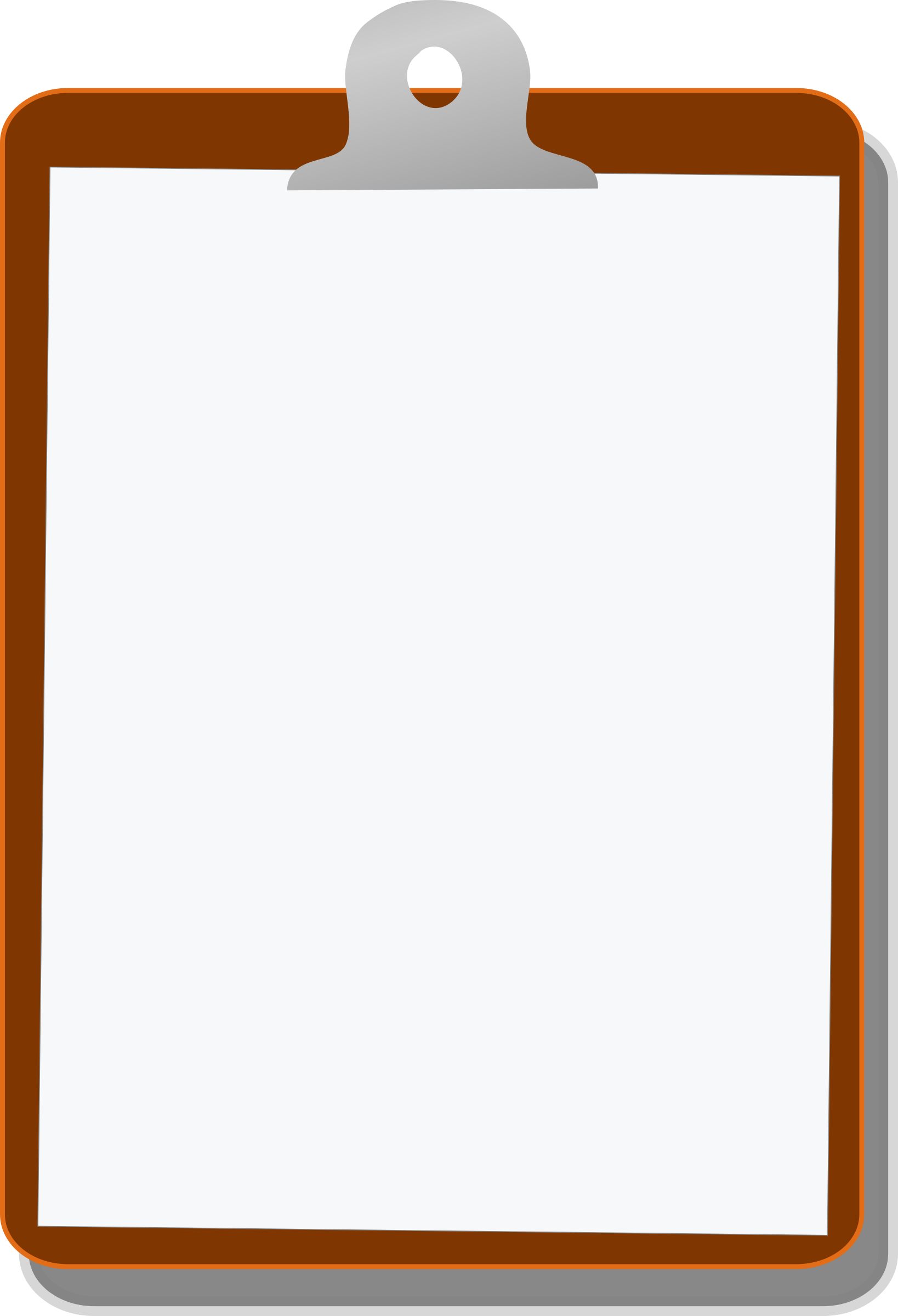 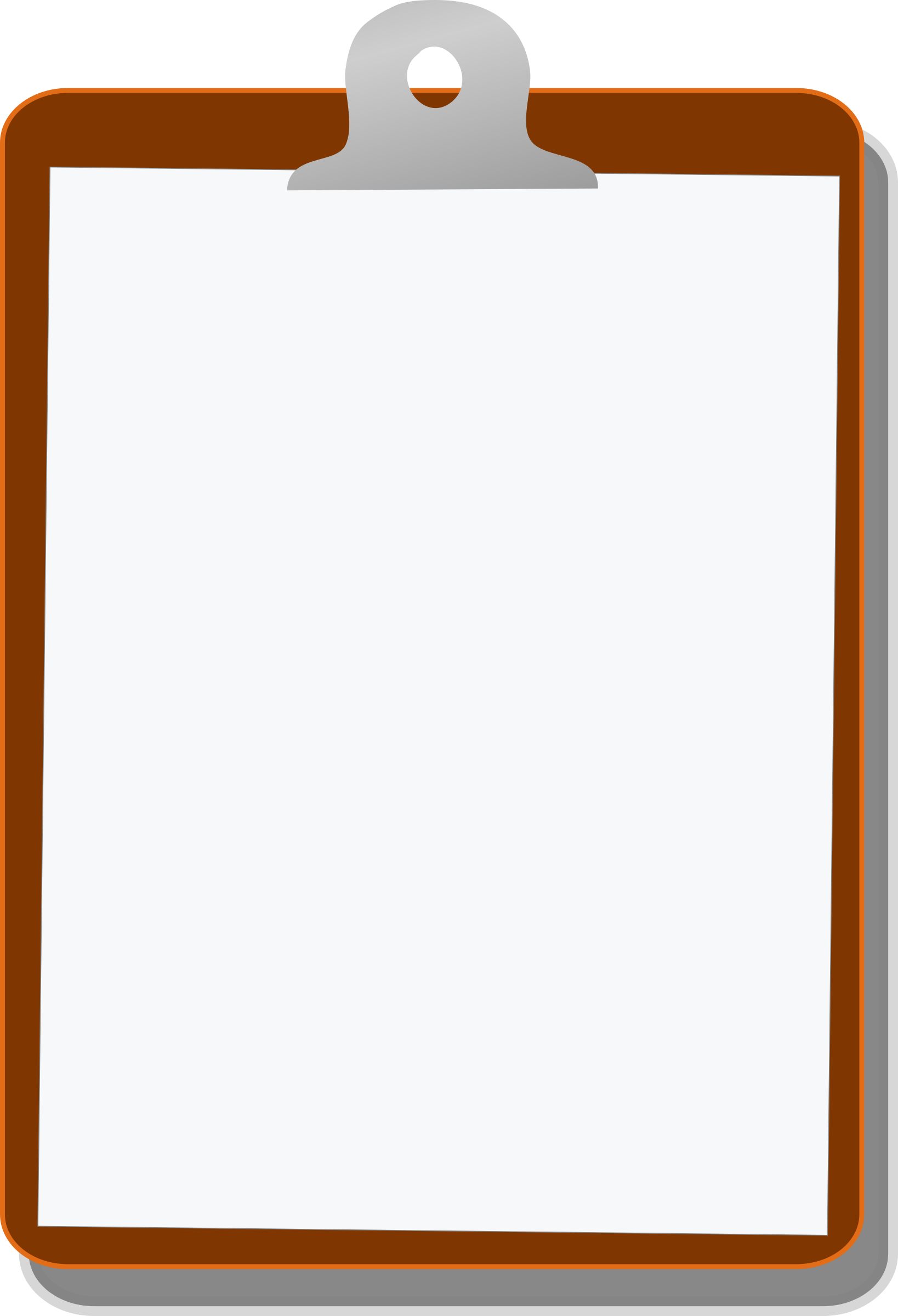 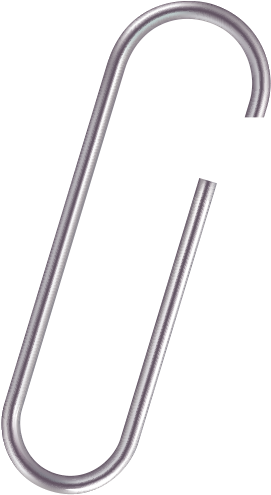 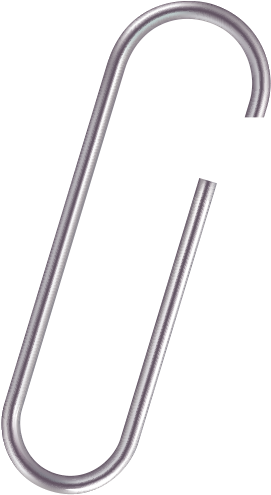 Pathogen registration form
Pathogen registration form
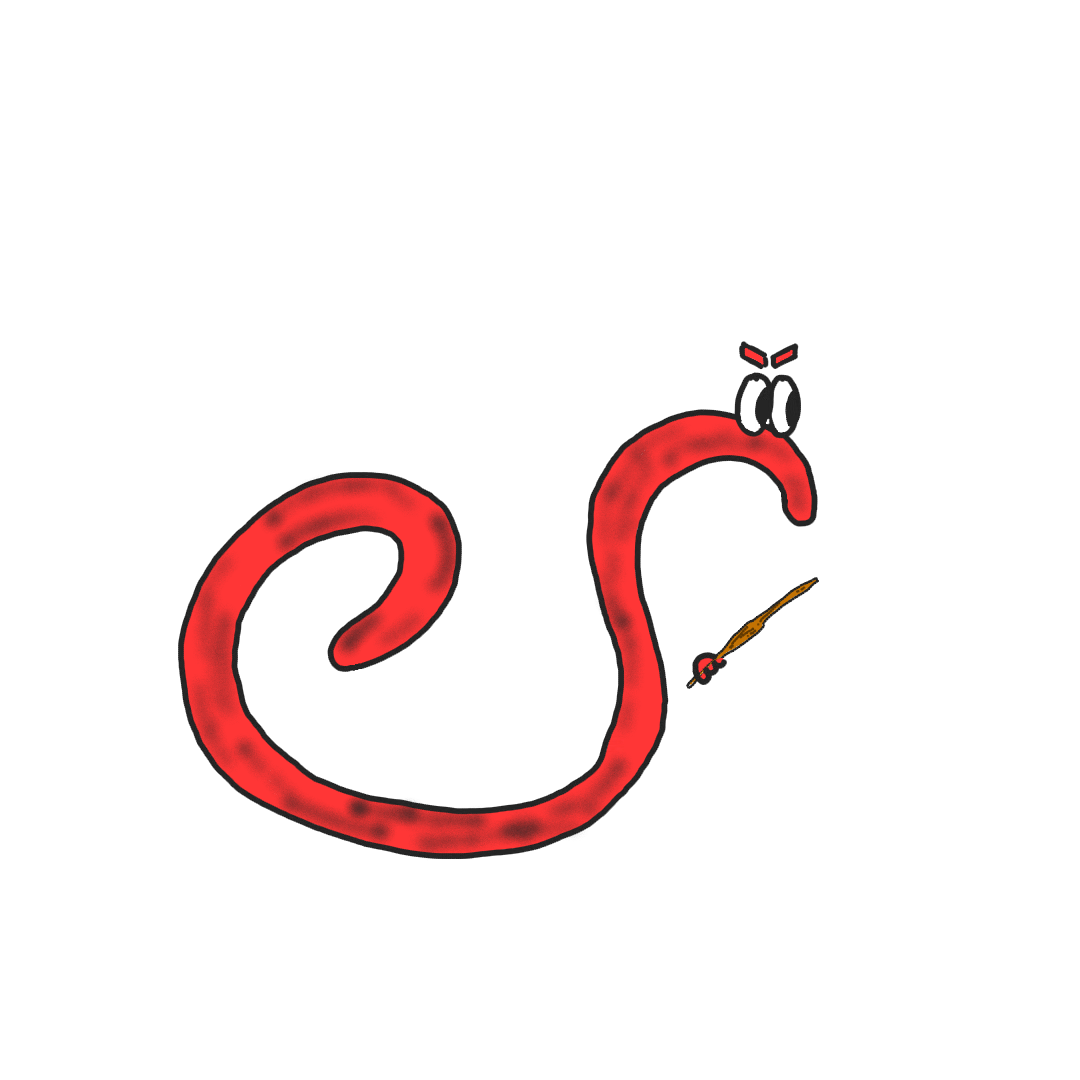 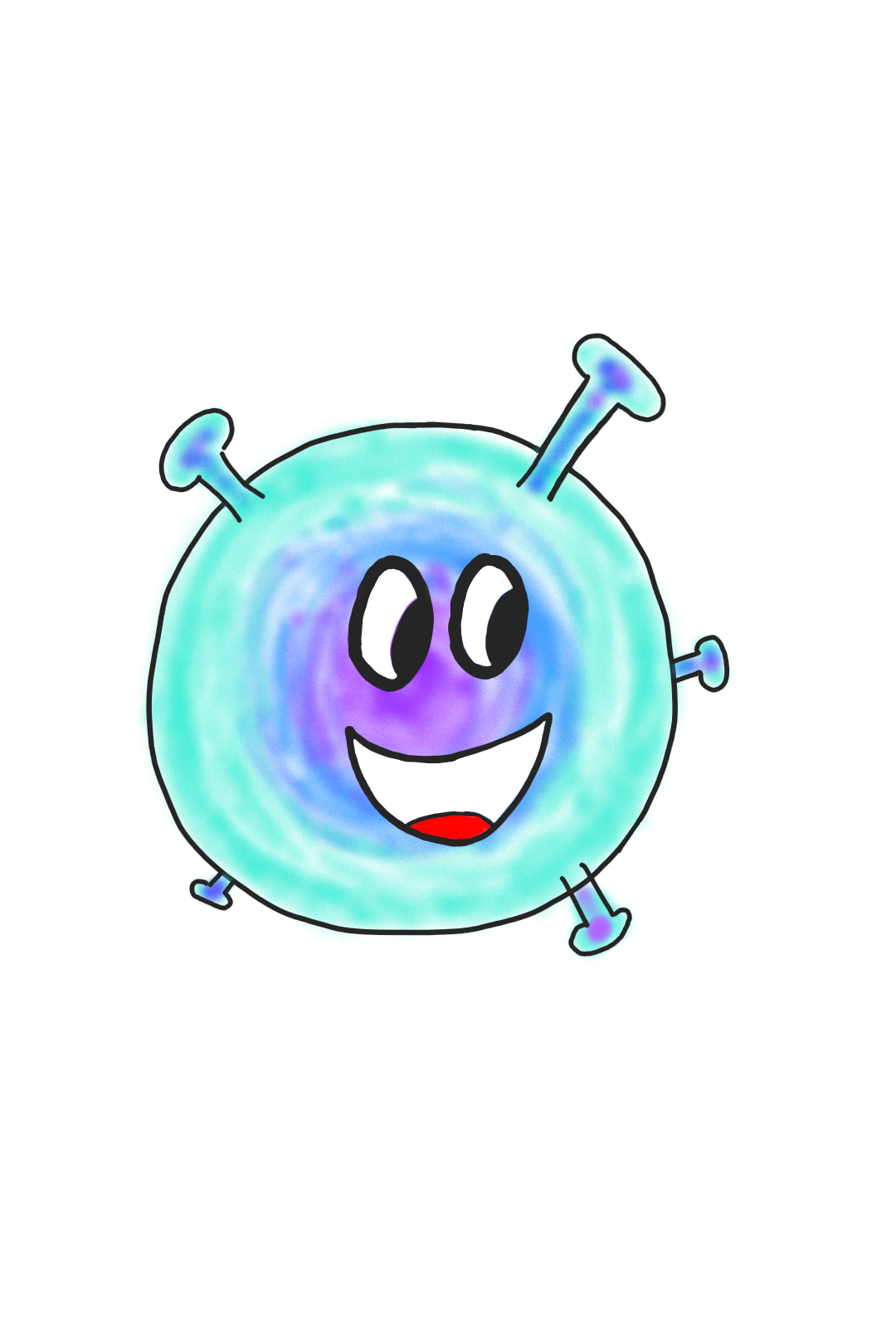 Name:


Type:


Philosophy:
Name:


Type:


Philosophy:
Subject #727
Subject #796
Coevolution
The response and counter-response between more than one organism.

We want to see how a defensive symbiont affects the host-parasite interaction.
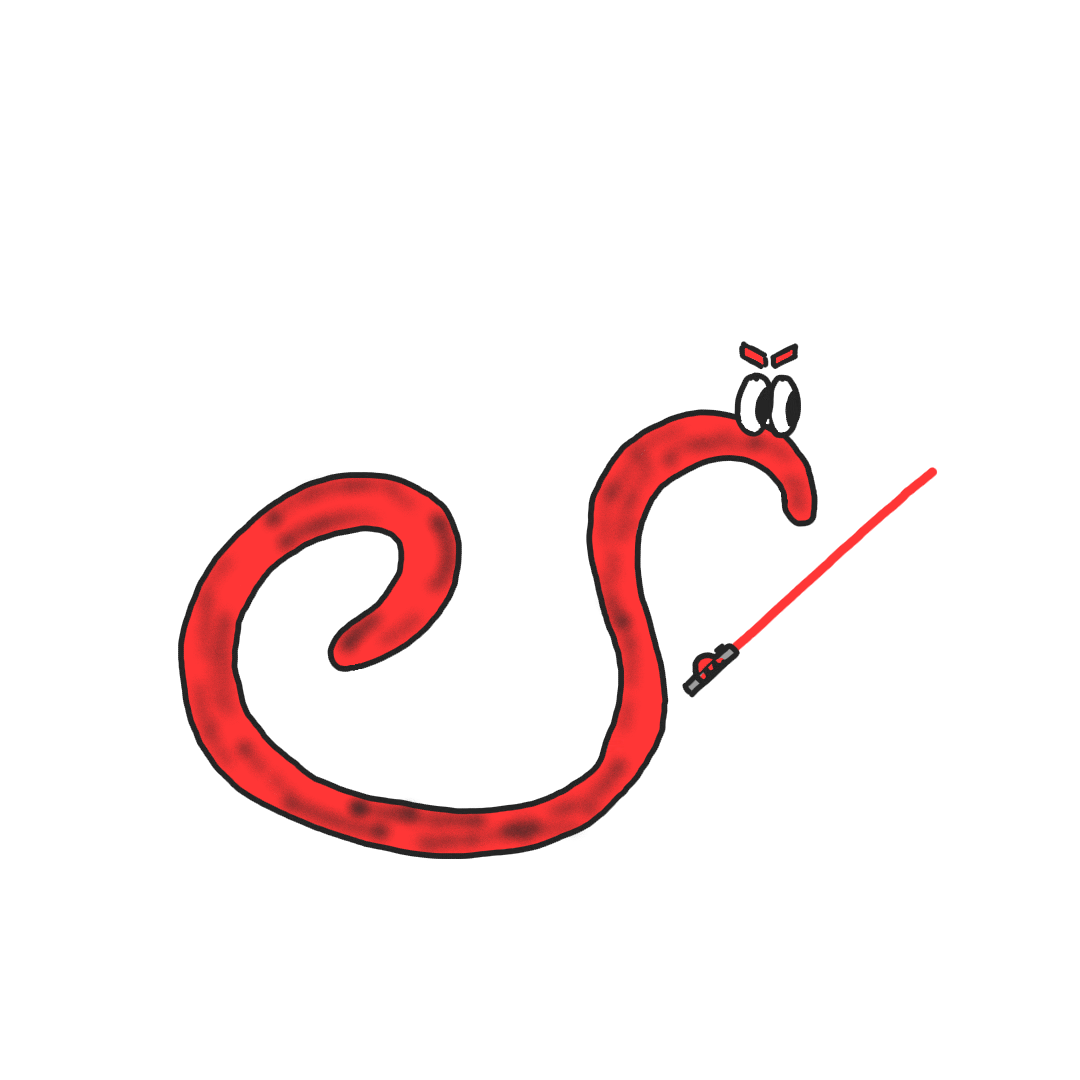 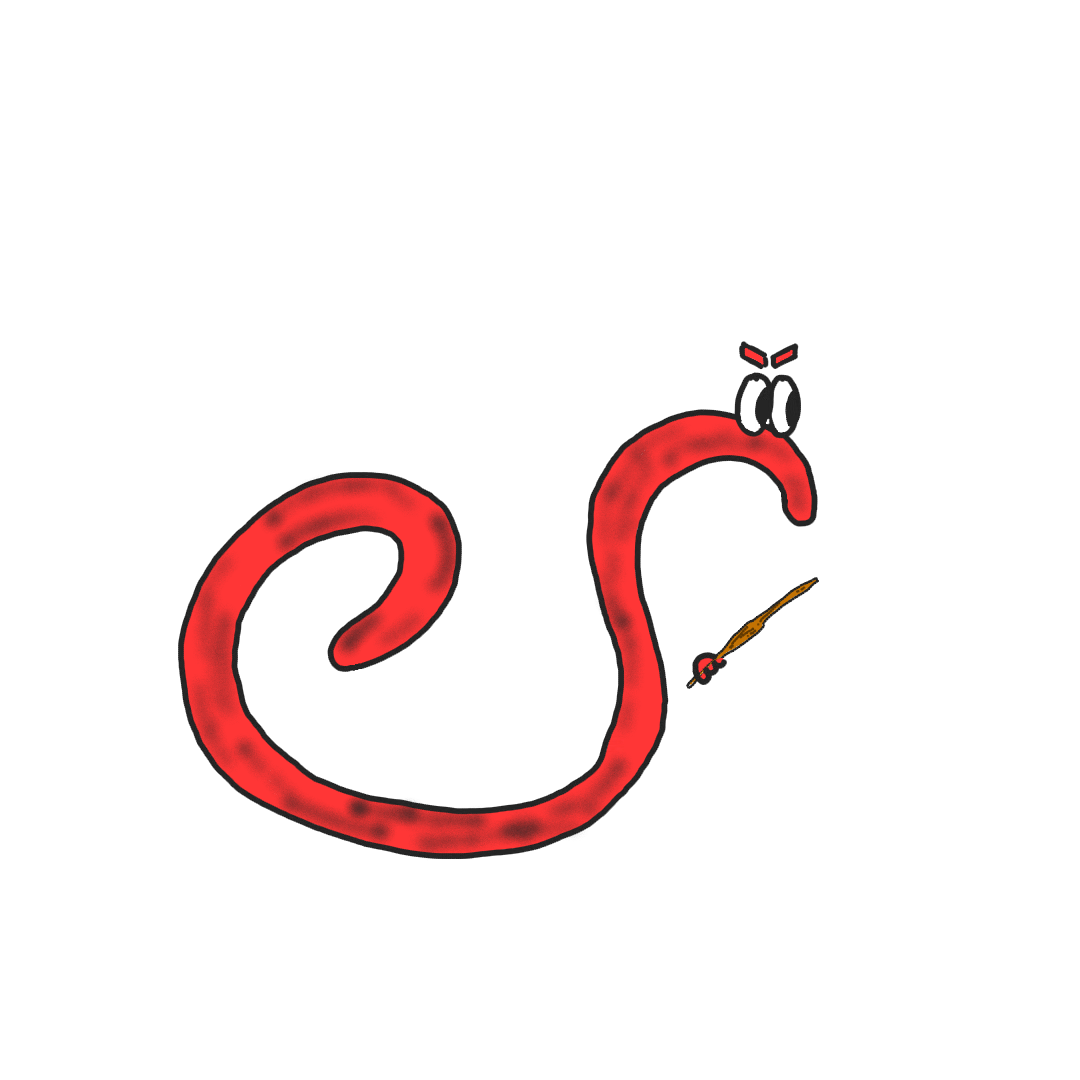 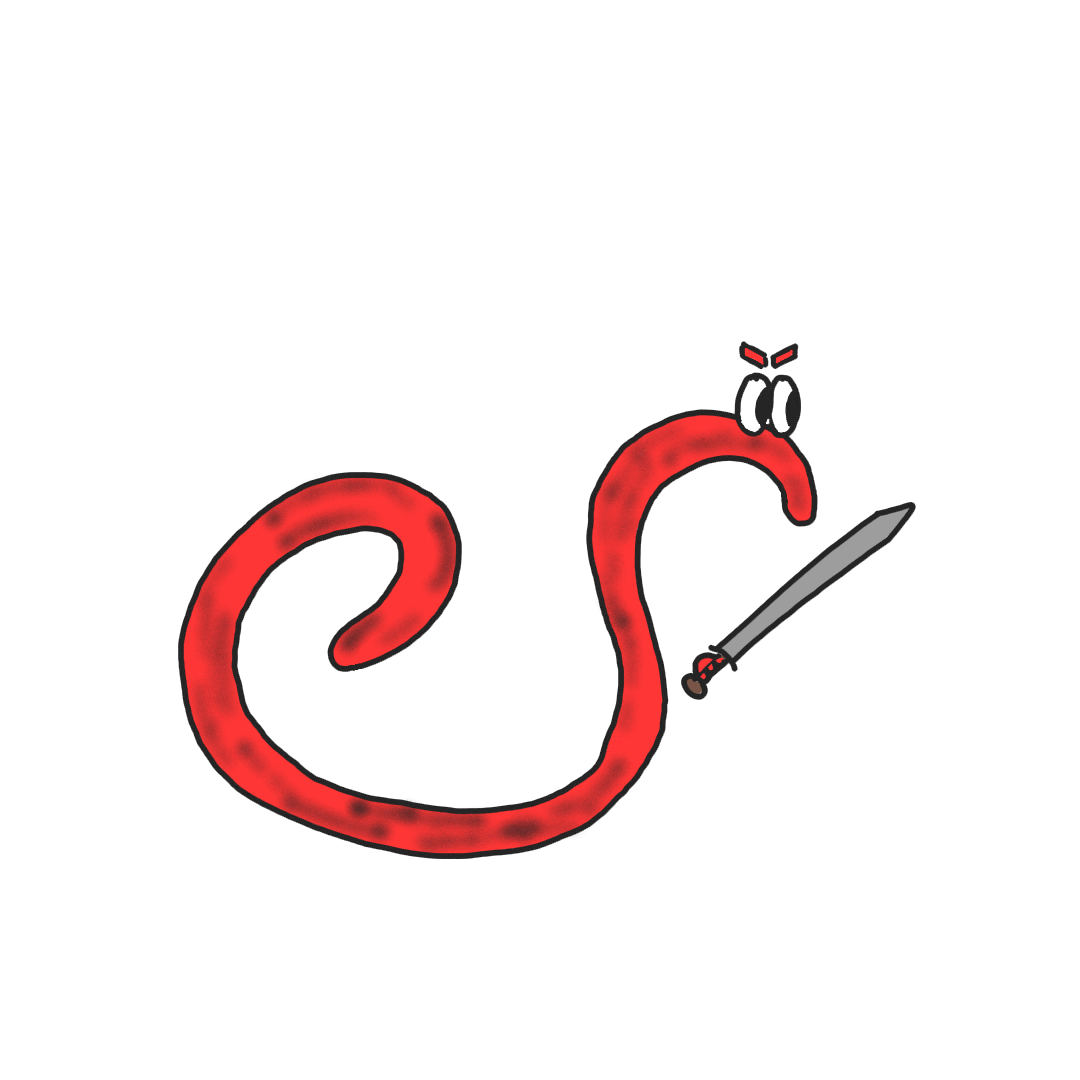 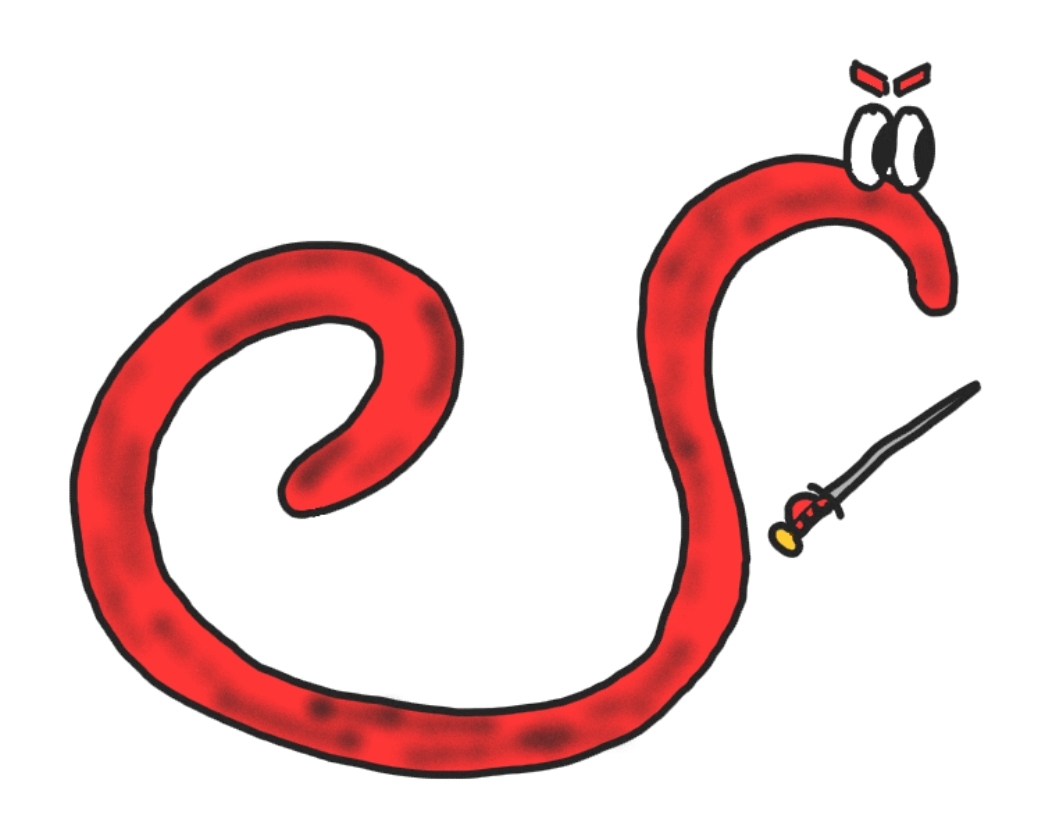 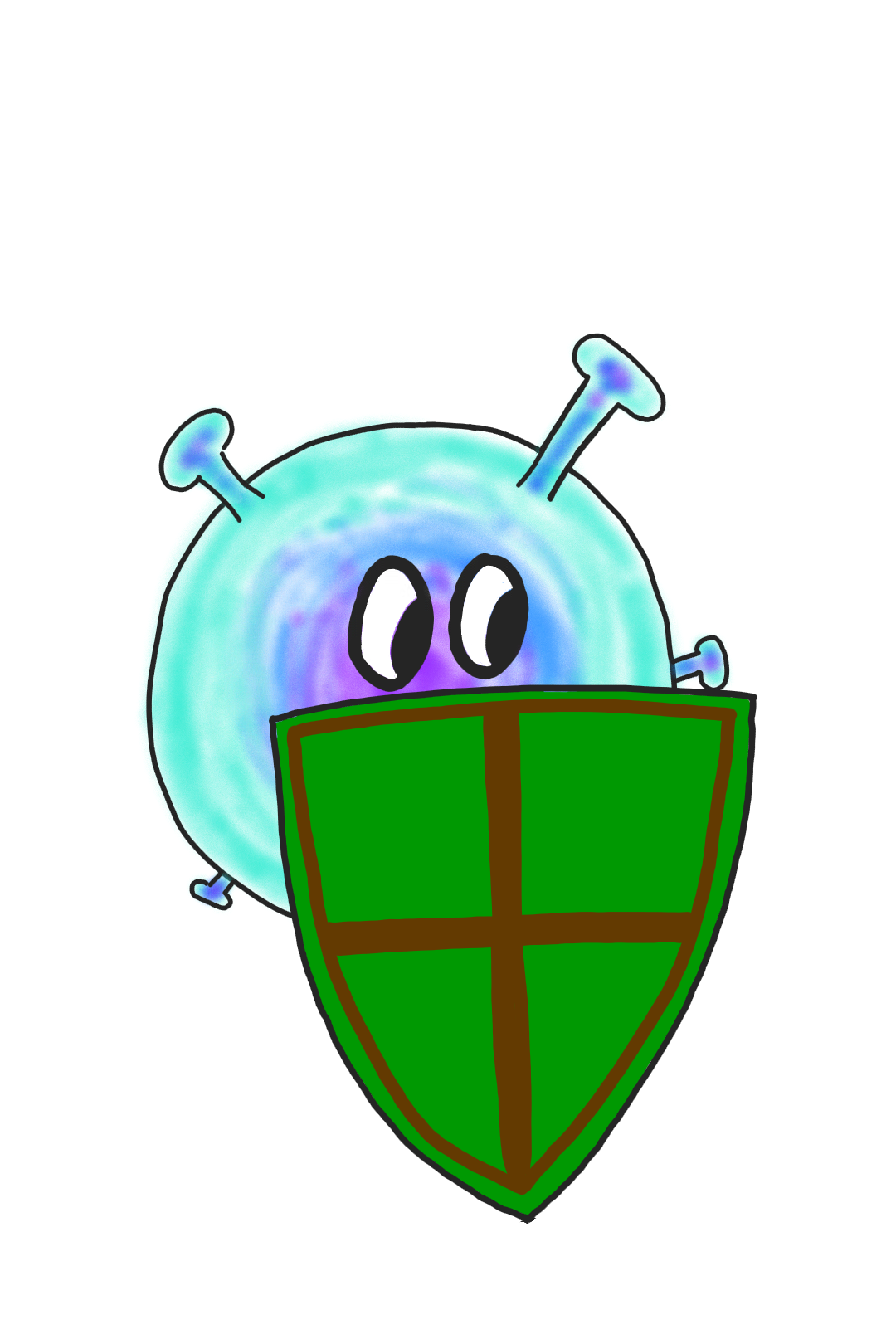 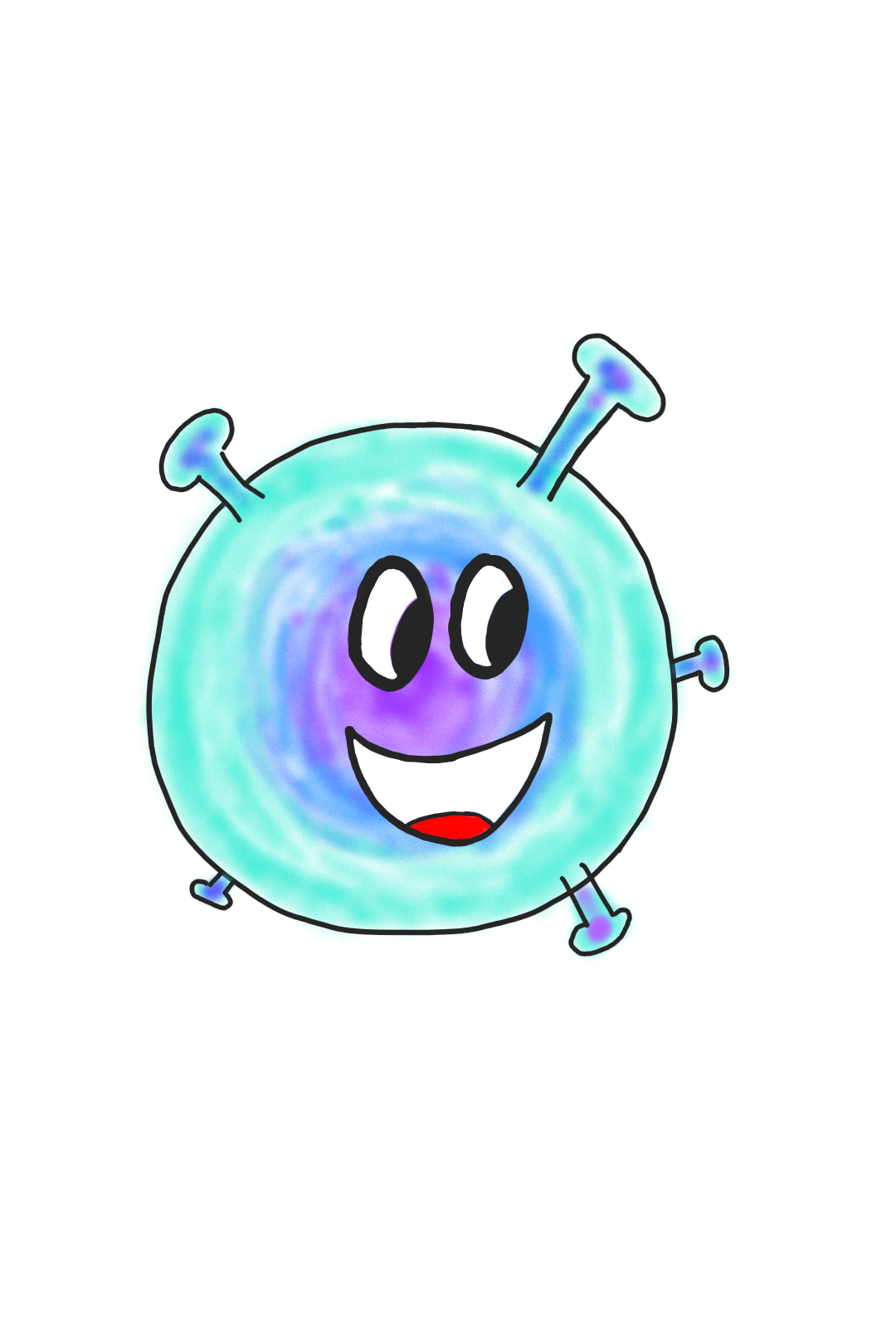 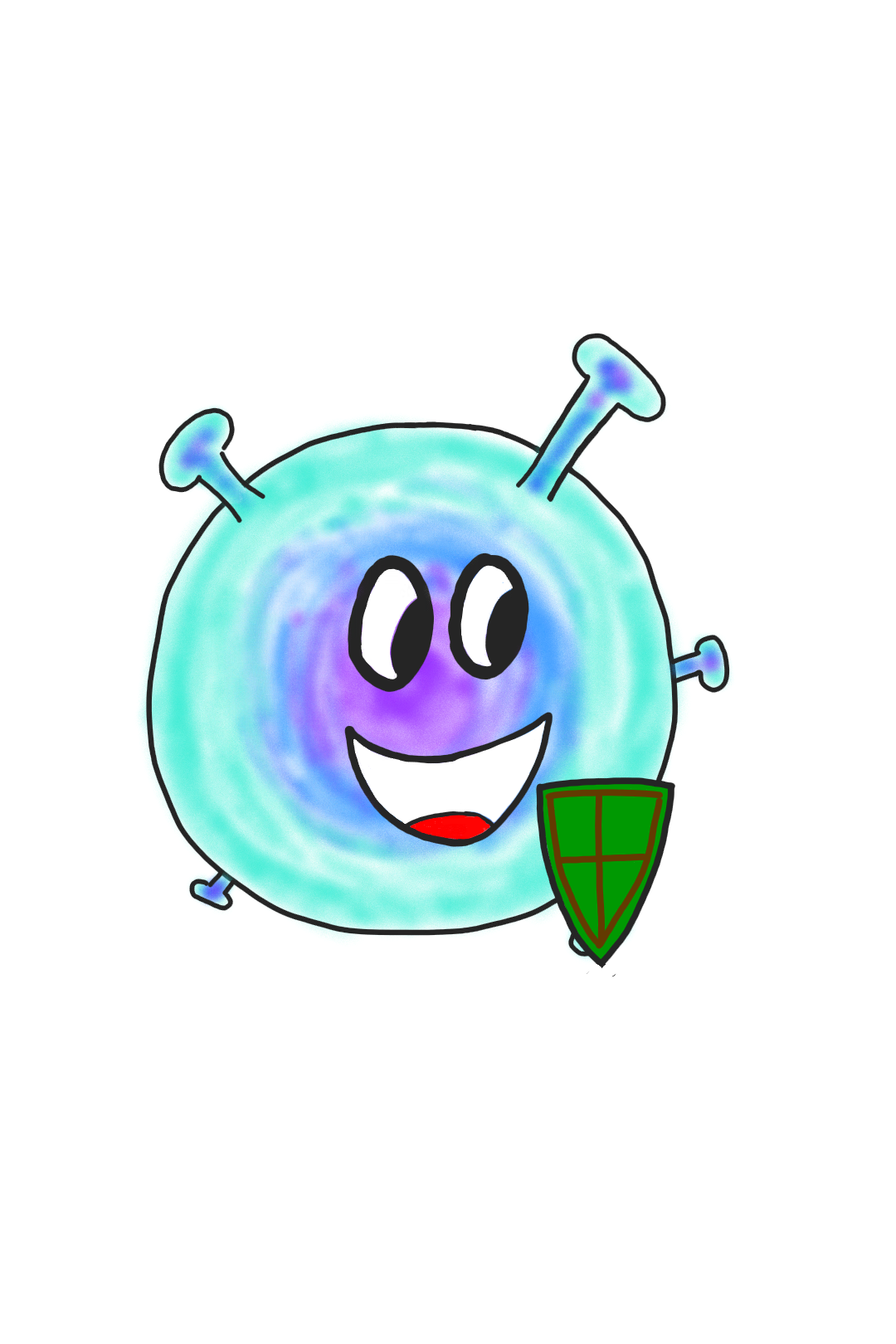 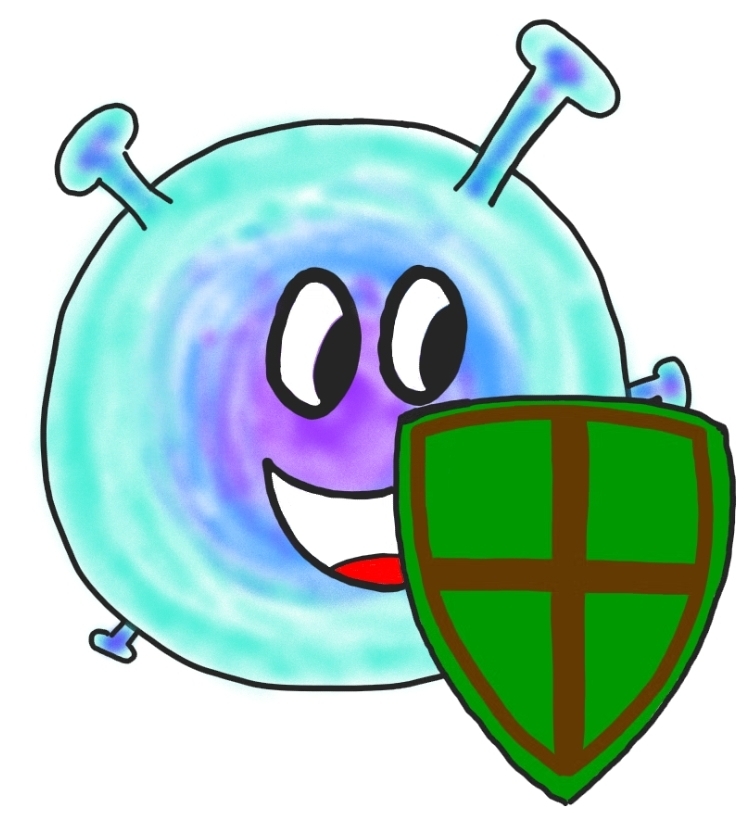 Coevolution: Ecological dynamics
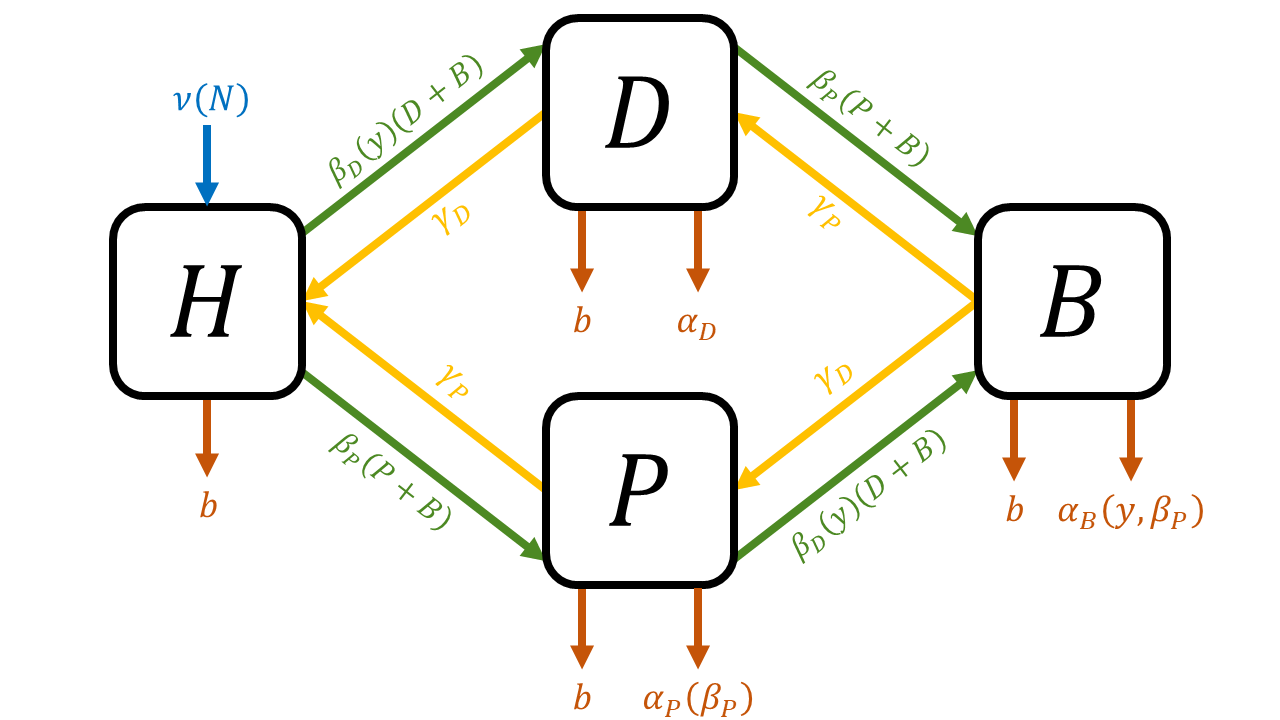 Blue: Births
Green: Transmission
Red: Deaths
Yellow: Recovery
Coevolution: Evolutionary dynamics
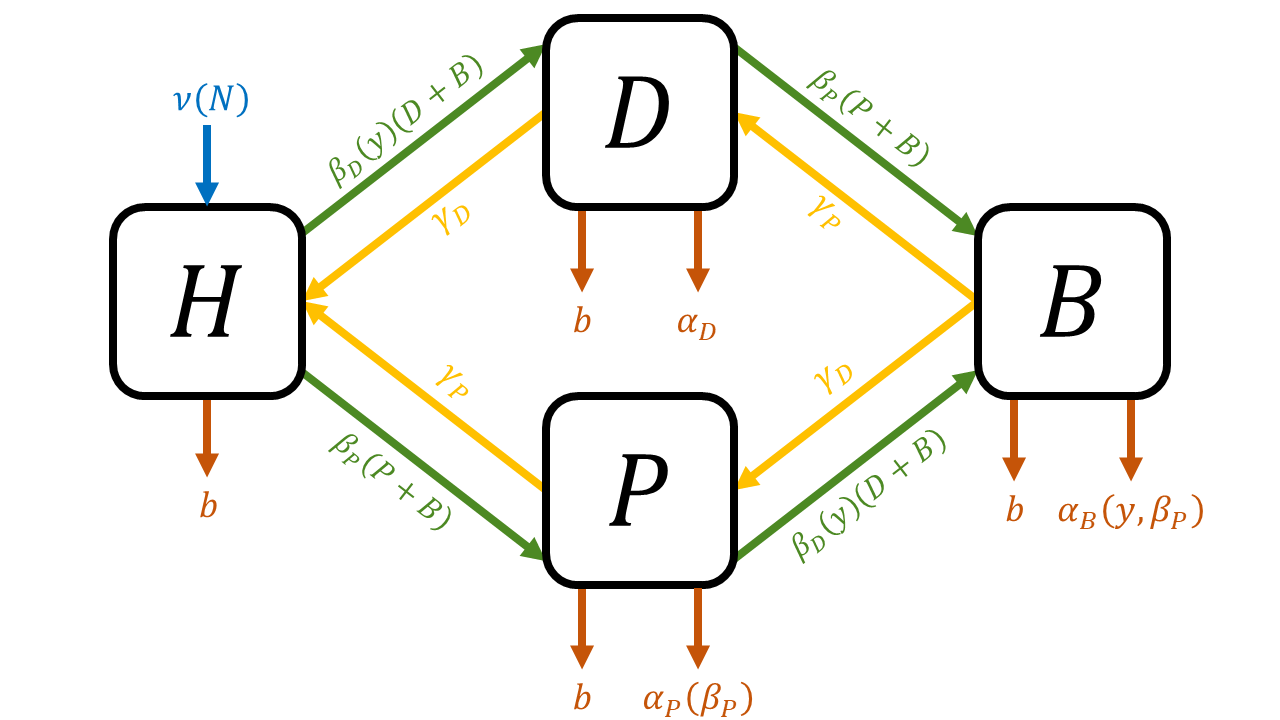 Evolving parameters
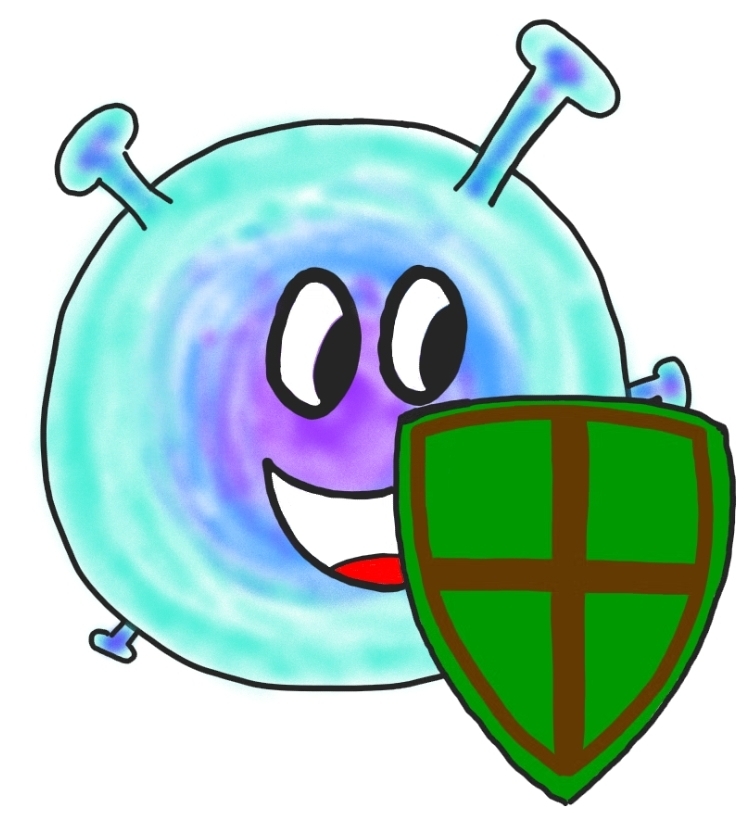 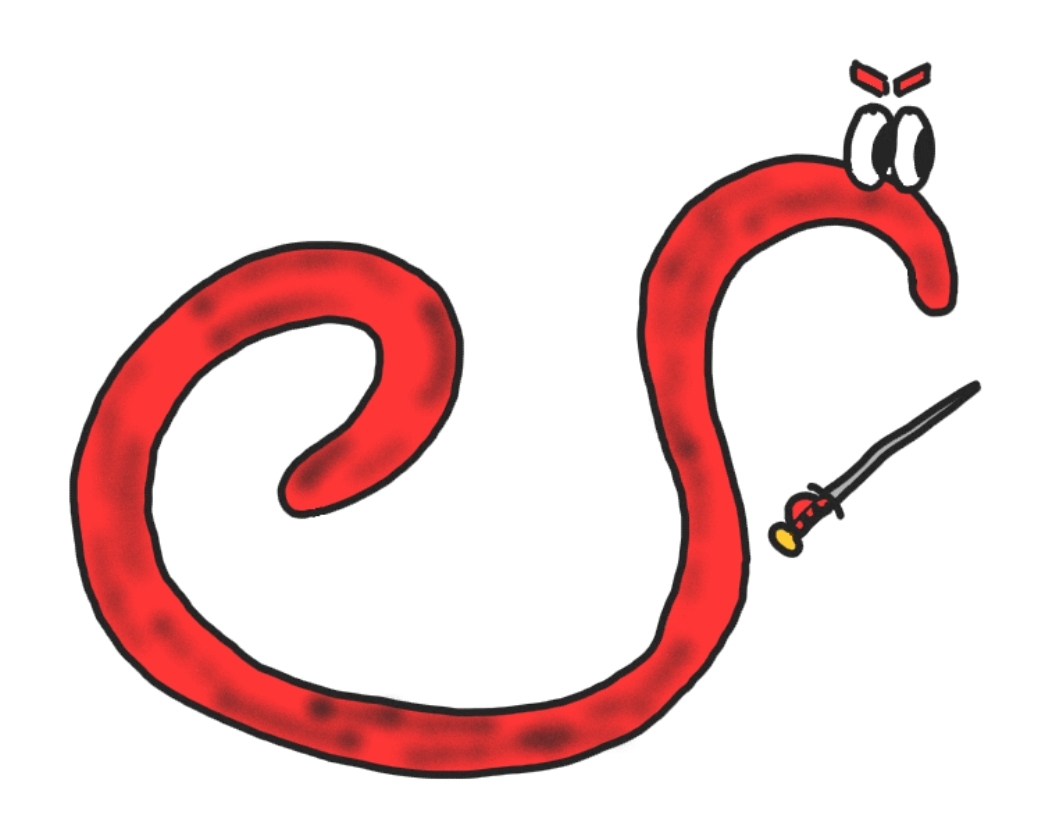 Protection
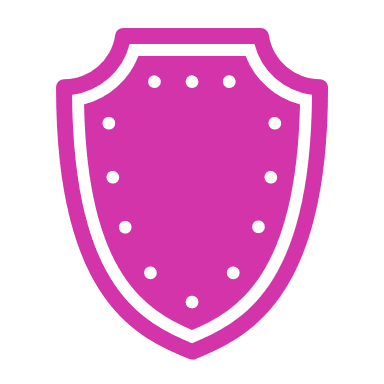 Trade-offs
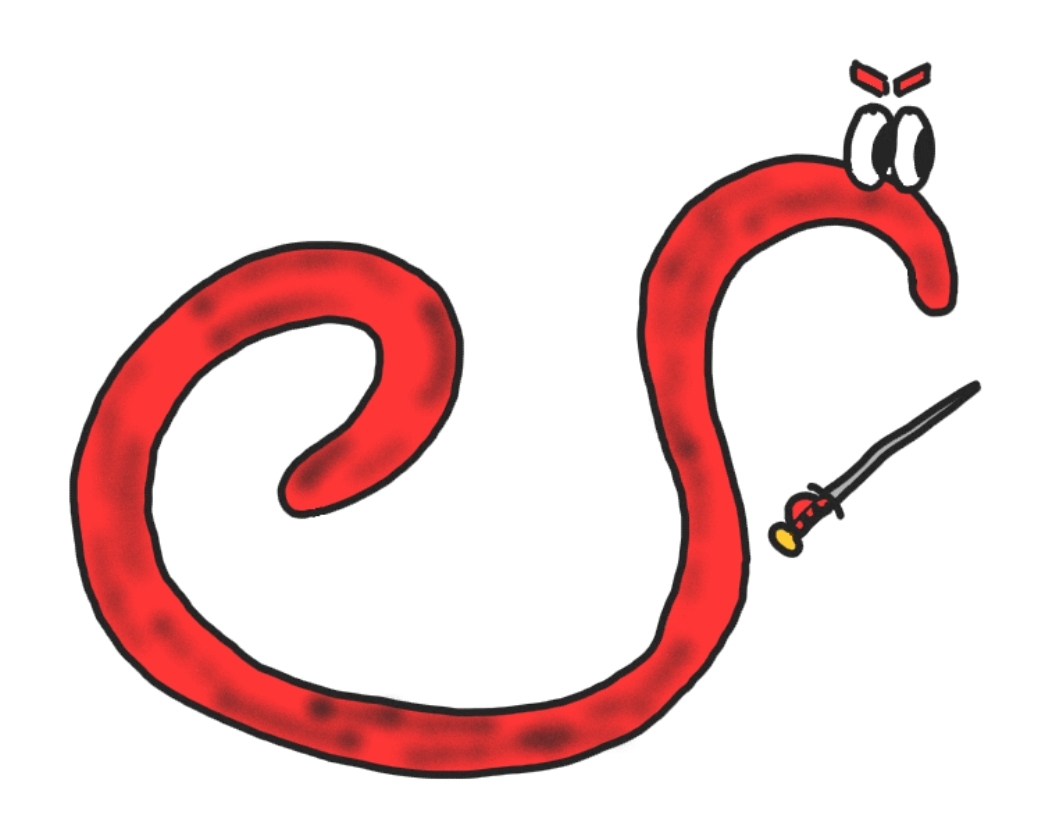 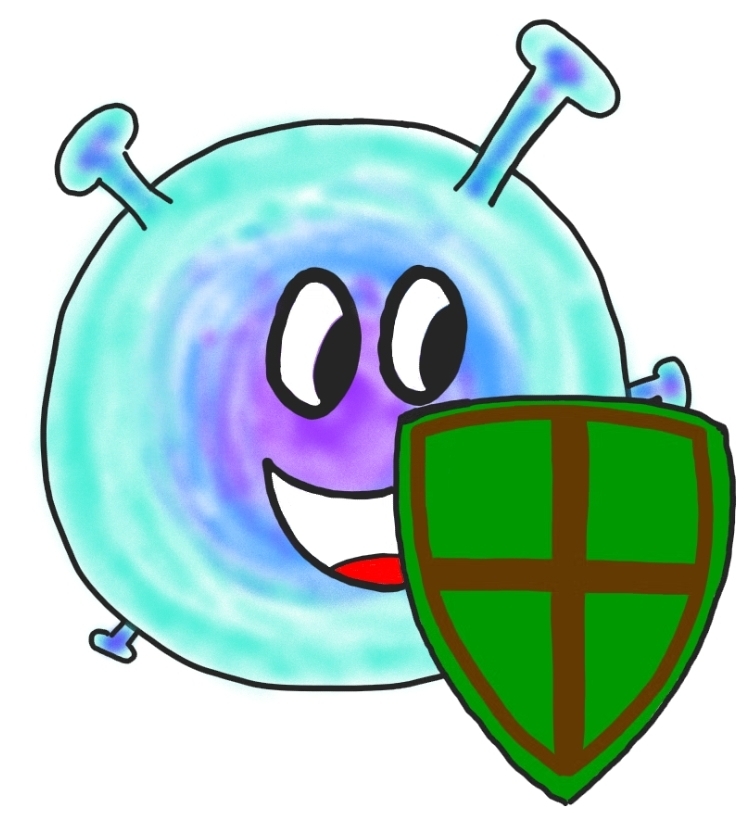 Mortality tolerance
Audience participation time!
Audience participation time!
A
B
C
D
E
Outline
Ecology and evolution
Defensive symbionts
Coevolution
What does this all mean?
Outline
Ecology and evolution
Defensive symbionts
Coevolution
What does this all mean?
Outline
Evolution and ecology
Defensive symbionts
Coevolution
Otherwise known as: results
1. Defensive symbionts that confer tolerance always select for higher virulence.
2. Defensive symbionts can drive parasite diversity.
3. Symbiont-parasite coevolution can be detrimental to the host population.
Otherwise known as: results
1. Defensive symbionts that confer tolerance always select for higher virulence.
2. Defensive symbionts can drive parasite diversity.
3. Symbiont-parasite coevolution can be detrimental to the host population.
Otherwise known as: results
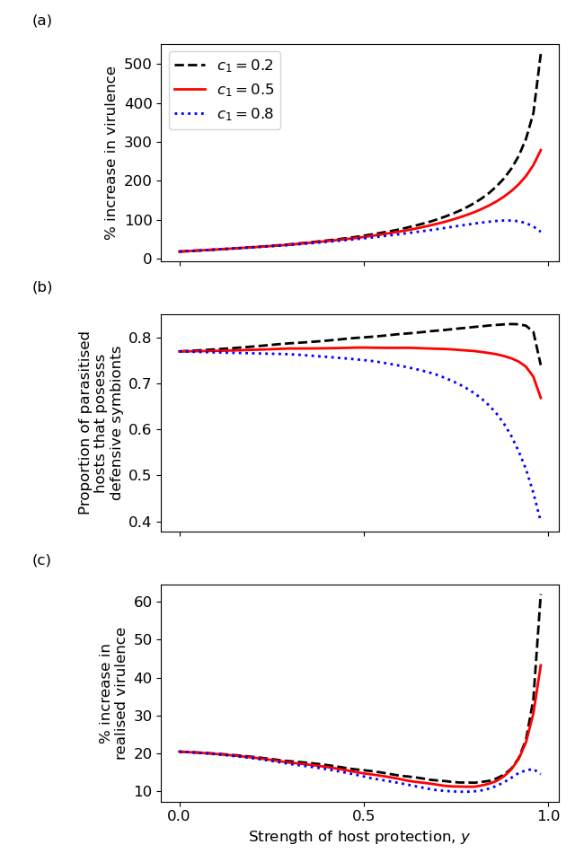 1. Defensive symbionts that confer tolerance always select for higher virulence.
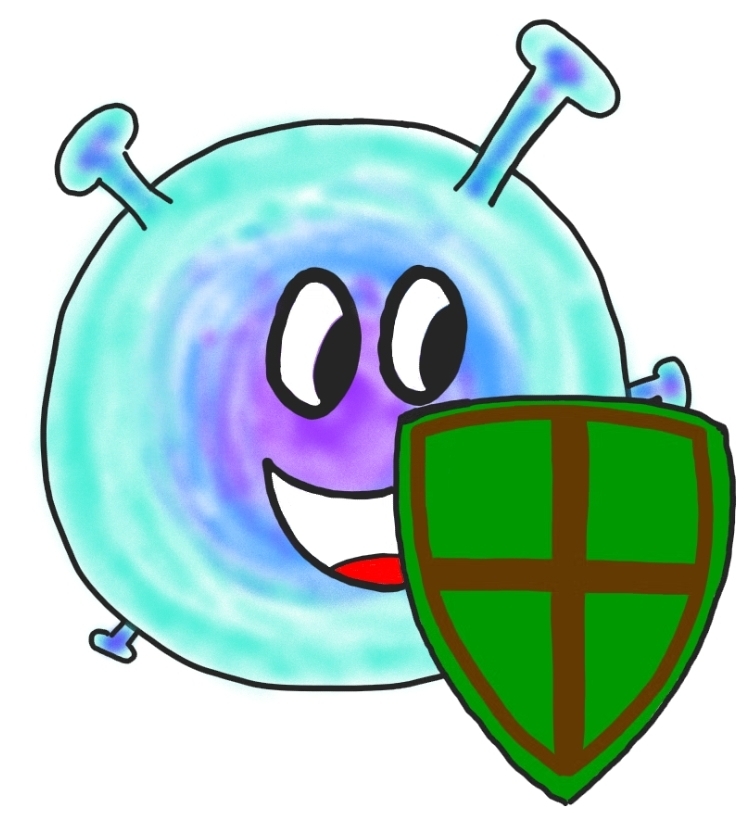 Not evolving
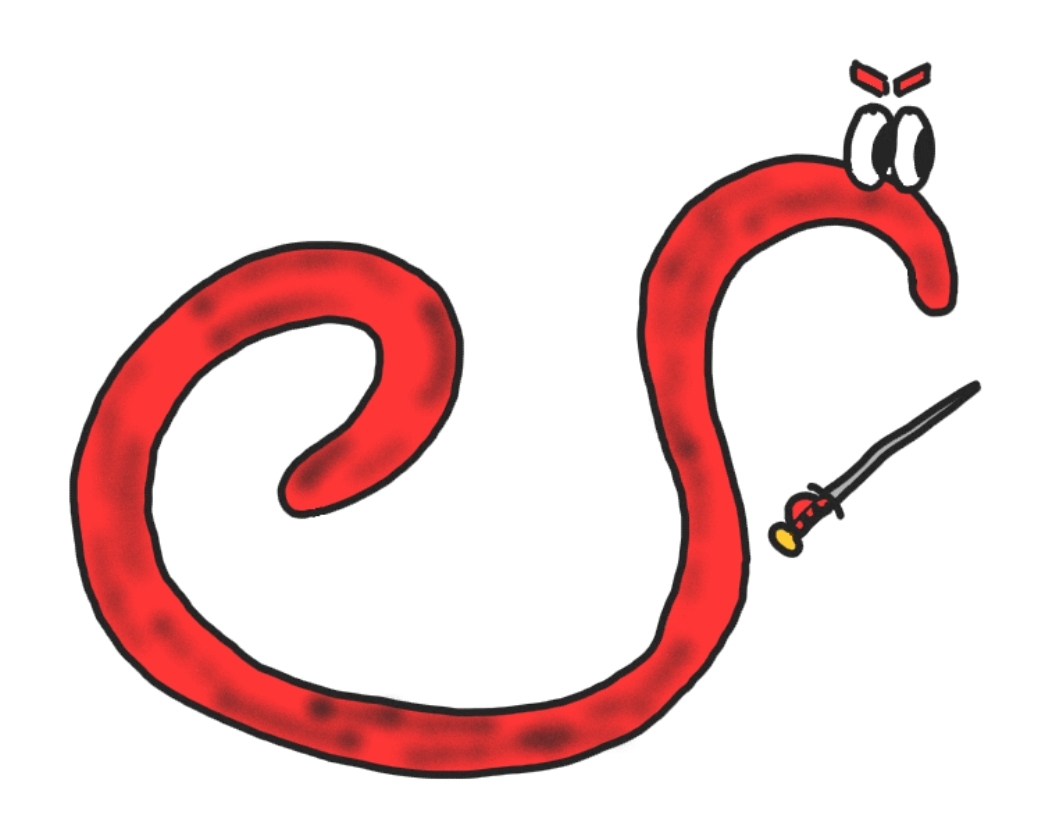 Evolving
2. Defensive symbionts can drive parasite diversity.
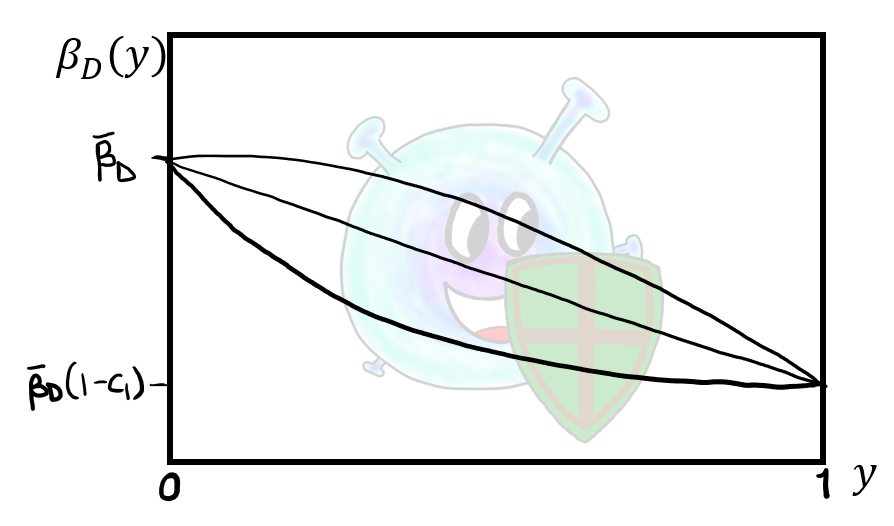 3. Symbiont-parasite coevolution can be detrimental to the host population.
Otherwise known as: results
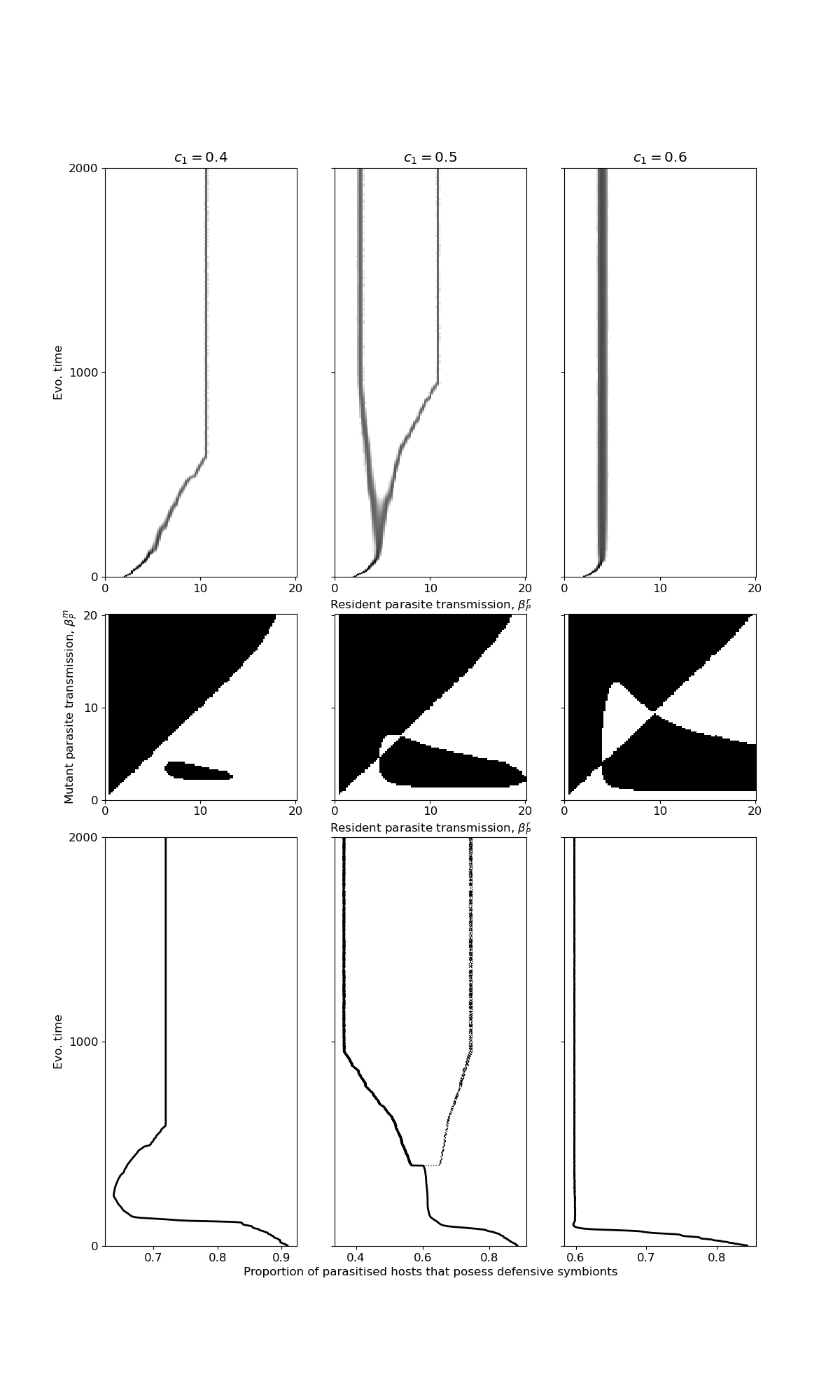 1. Defensive symbionts that confer tolerance always select for higher virulence.
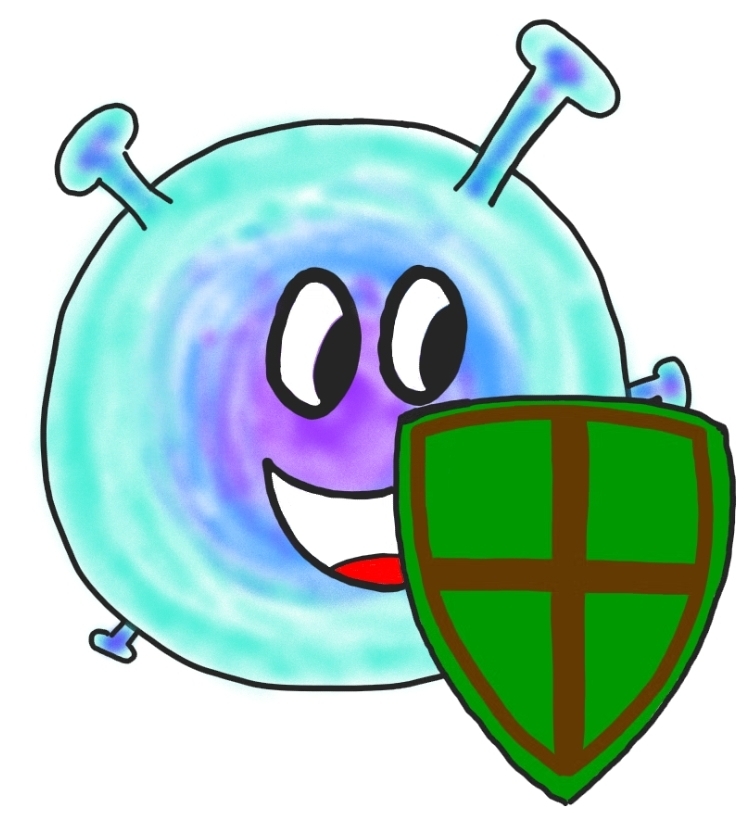 Not evolving
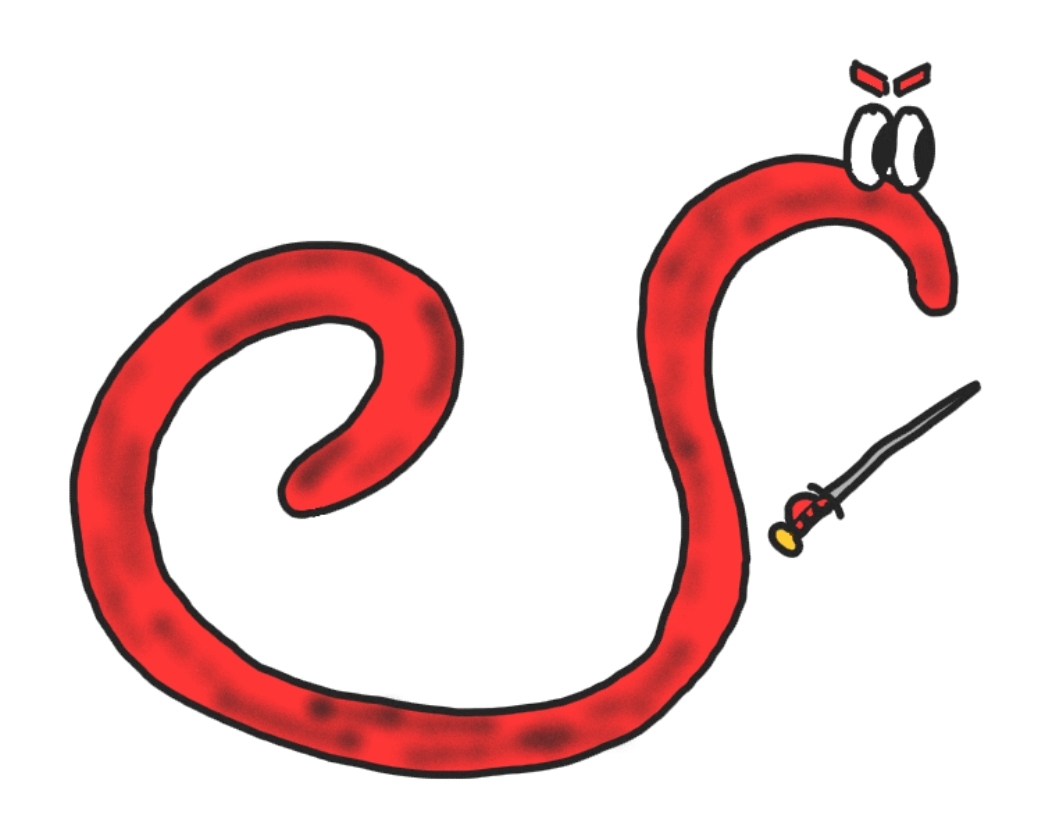 Evolving
2. Defensive symbionts can drive parasite diversity.
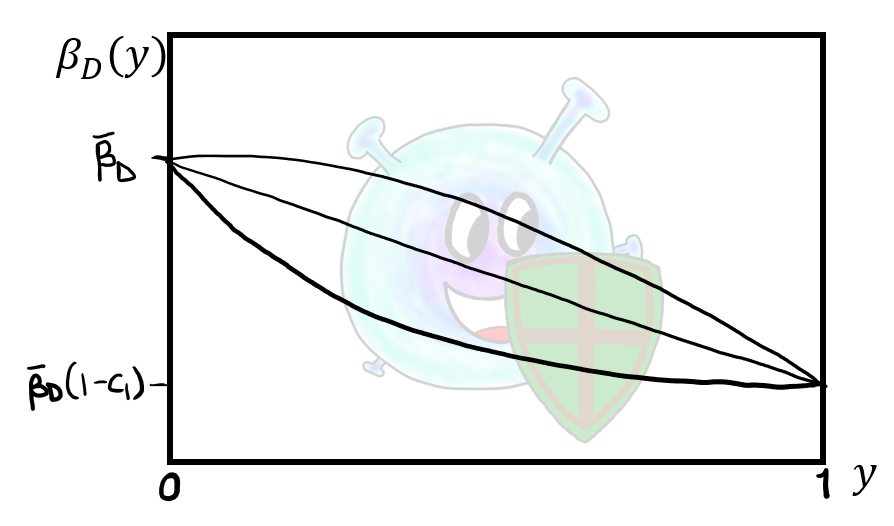 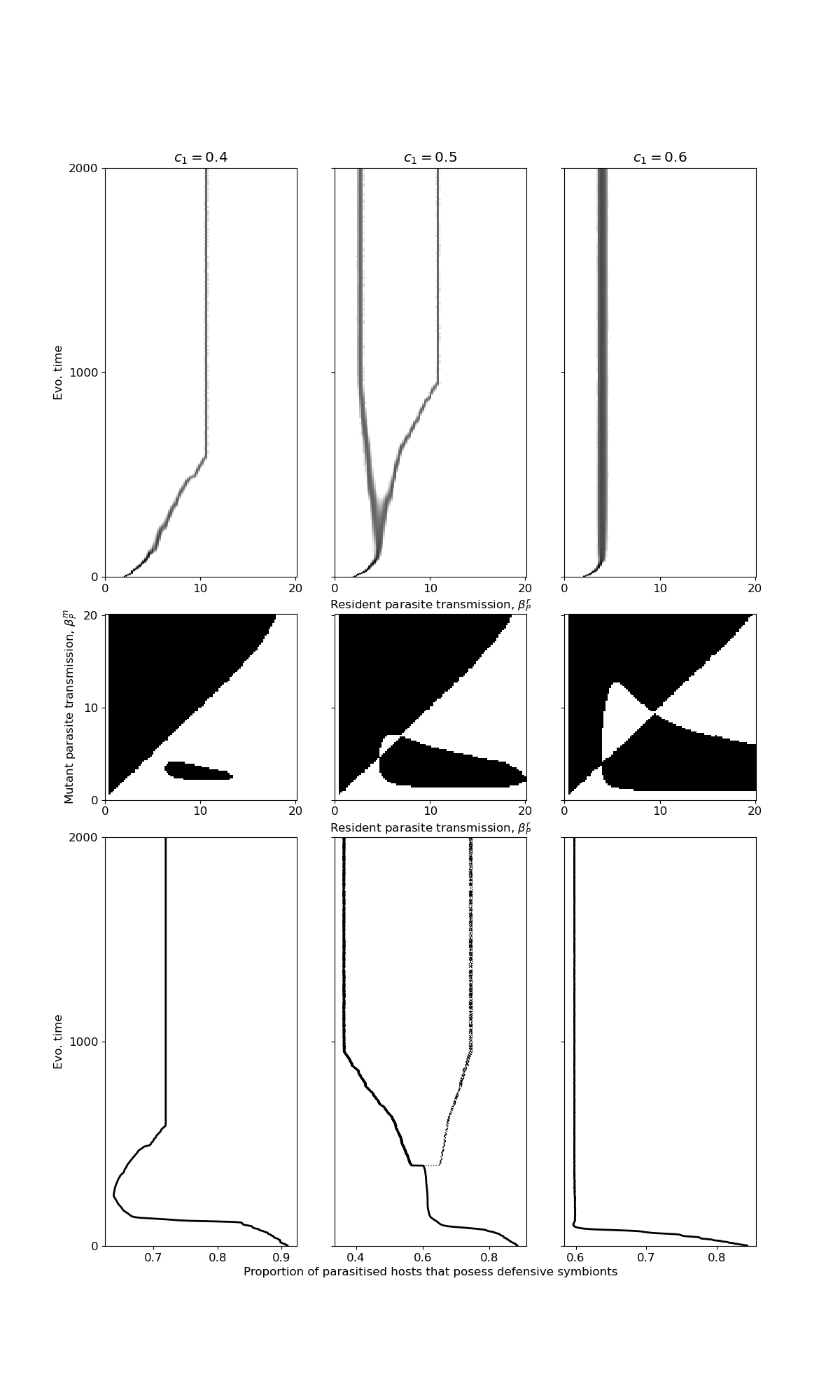 3. Symbiont-parasite coevolution can be detrimental to the host population.
Otherwise known as: results
1. Defensive symbionts that confer tolerance always select for higher virulence.
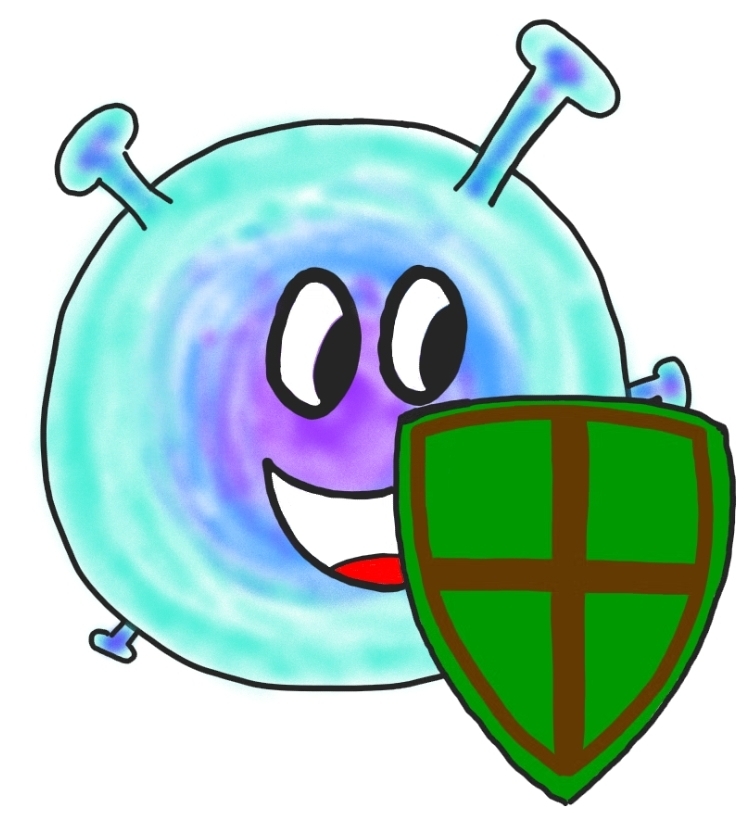 Evolving
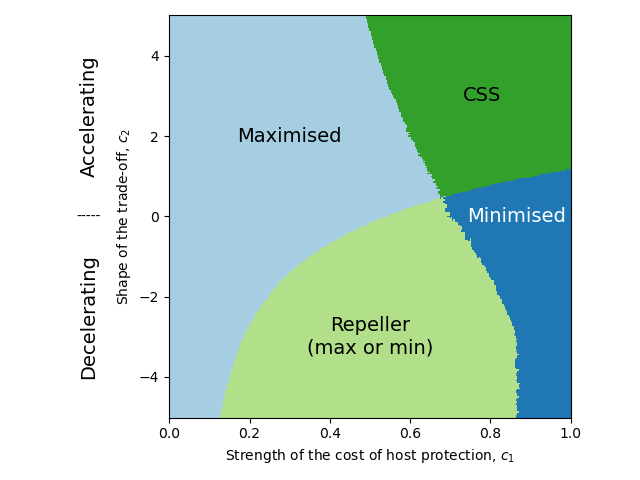 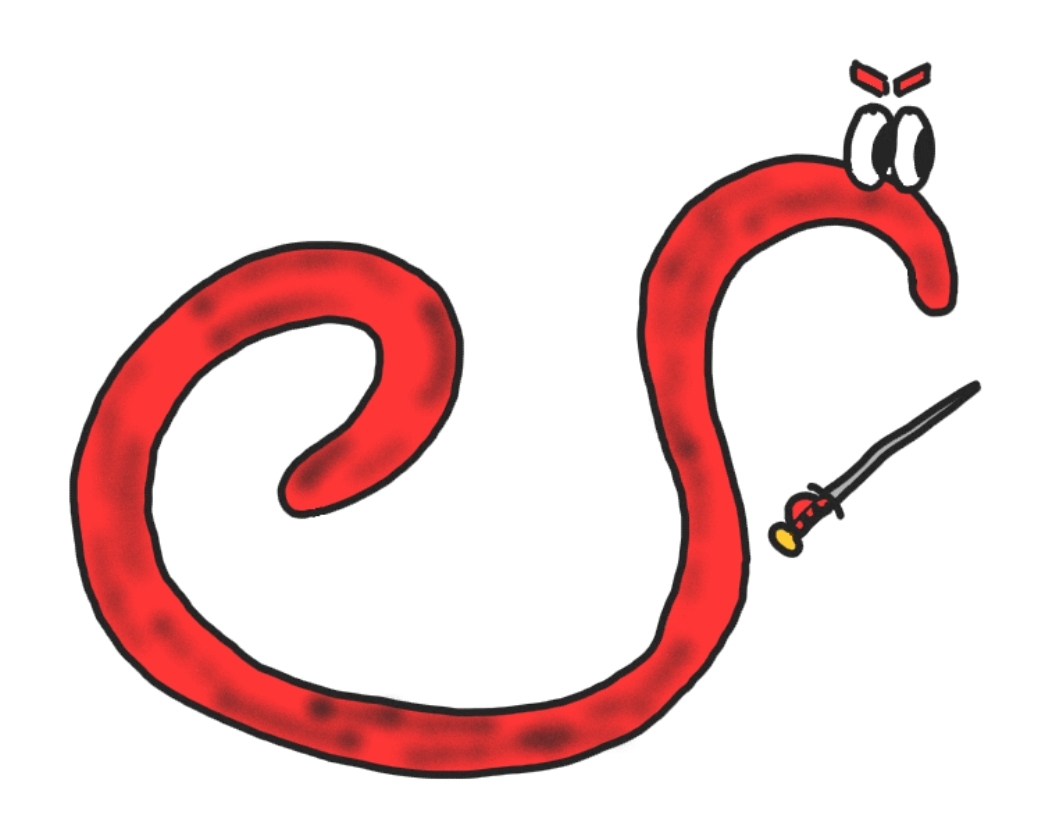 Evolving
2. Defensive symbionts can drive parasite diversity.
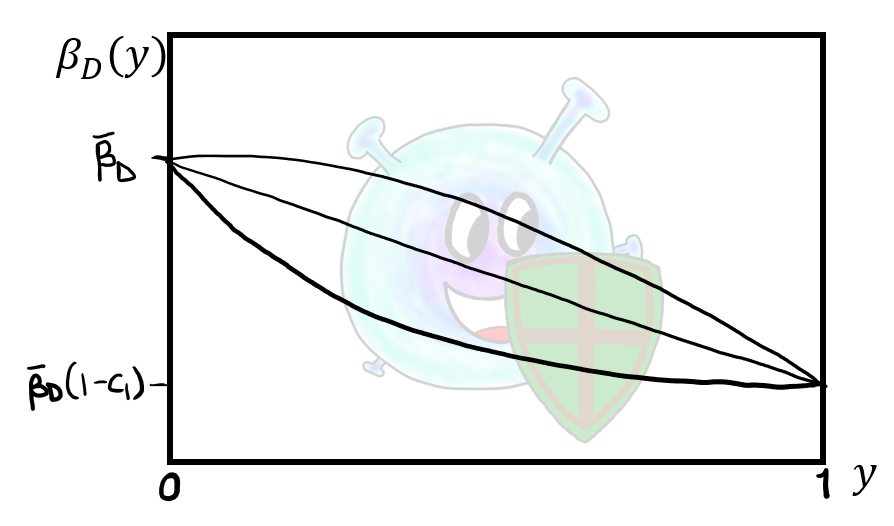 3. Symbiont-parasite coevolution can be detrimental to the host population.
Otherwise known as: results
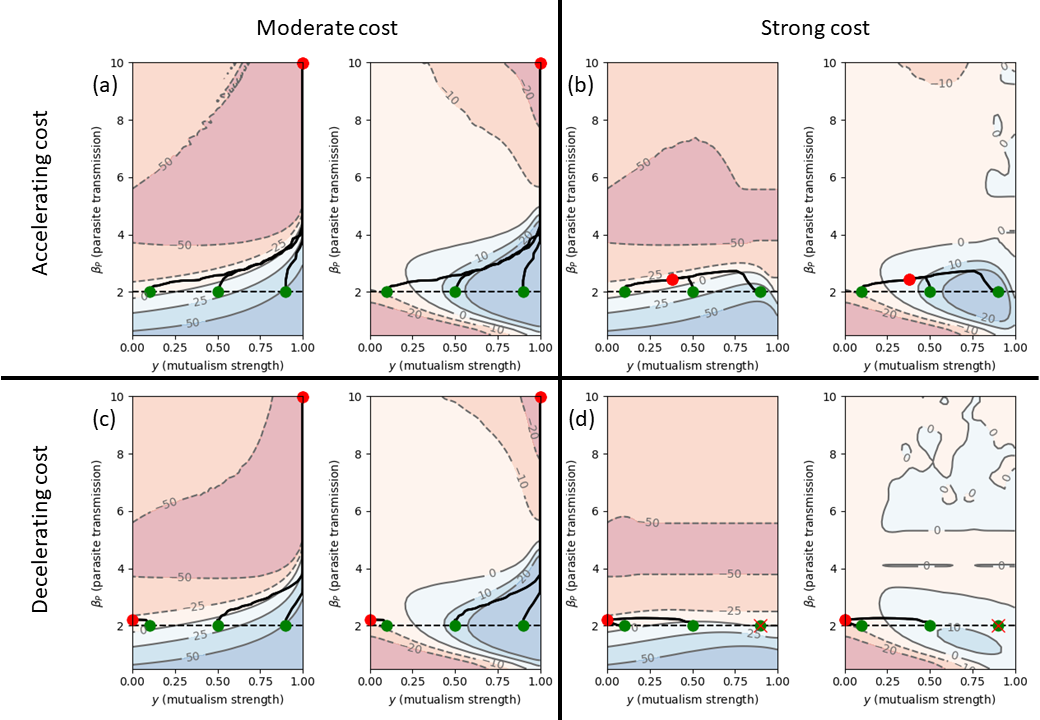 1. Defensive symbionts that confer tolerance always select for higher virulence.
2. Defensive symbionts can drive parasite diversity.
3. Symbiont-parasite coevolution can be detrimental to the host population.
Discussion
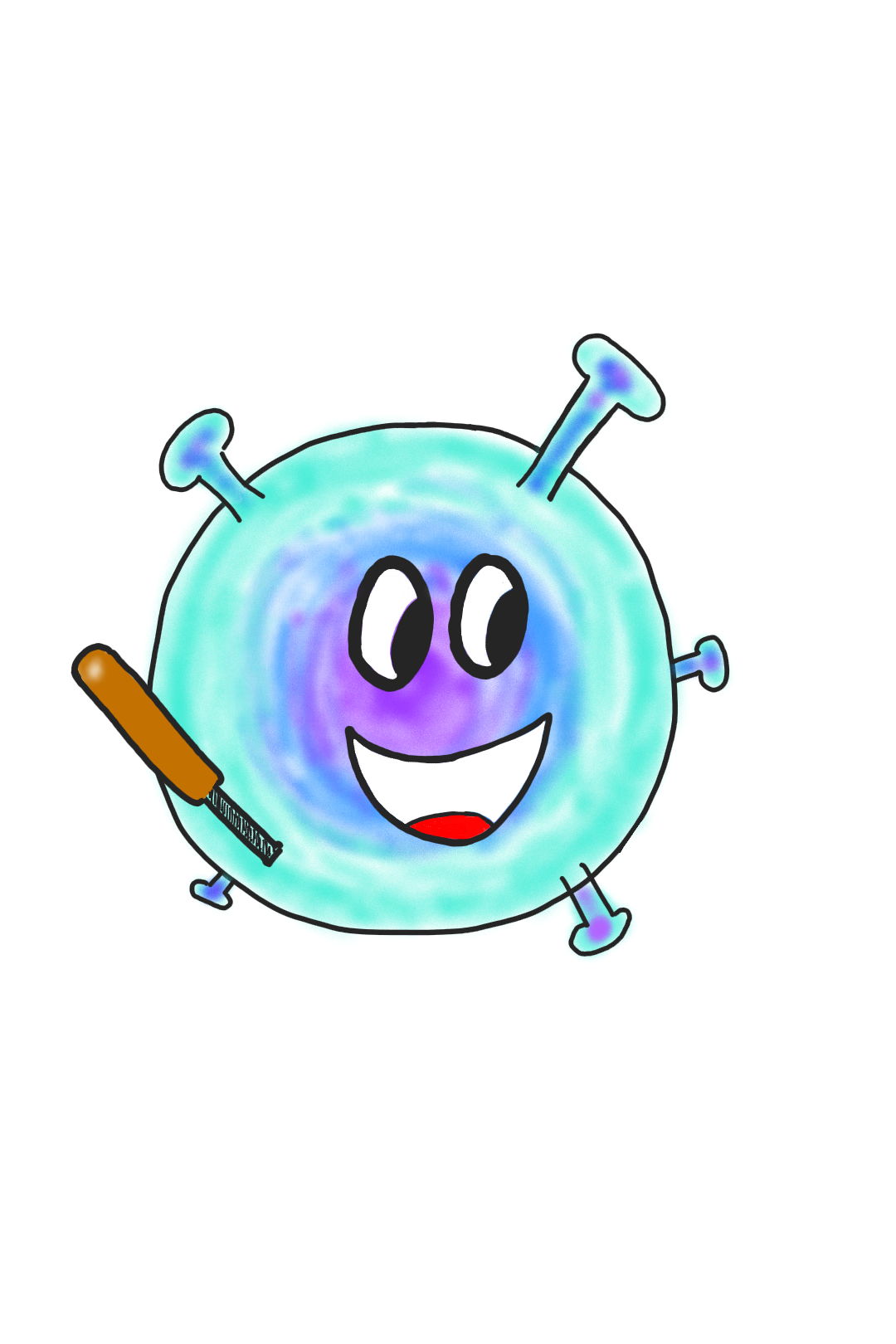 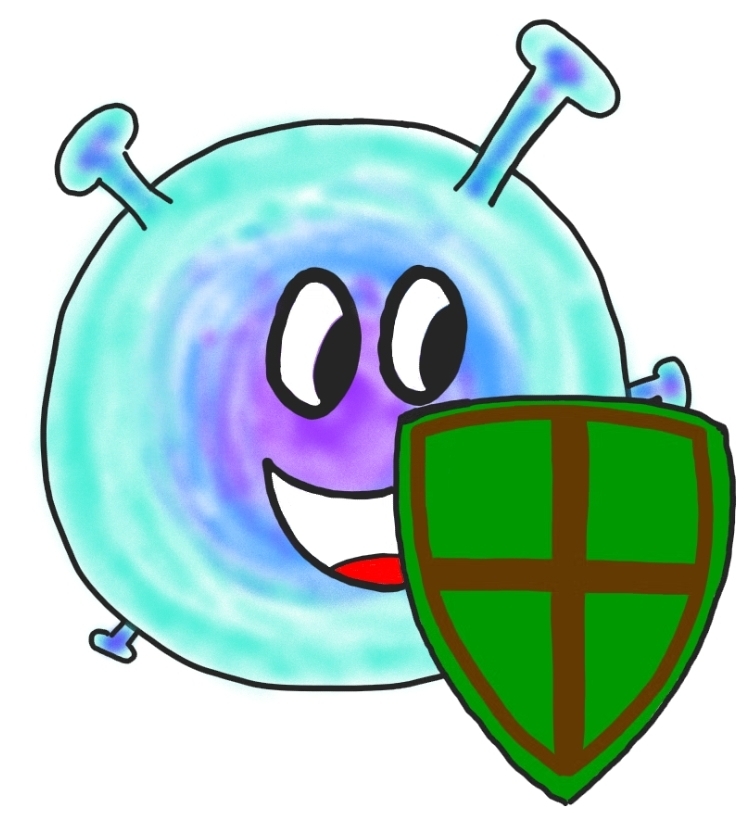 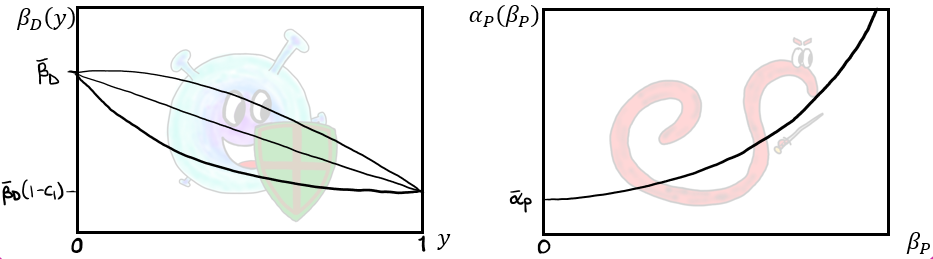 Conclusions
Defensive symbionts
Ecology and Evolution
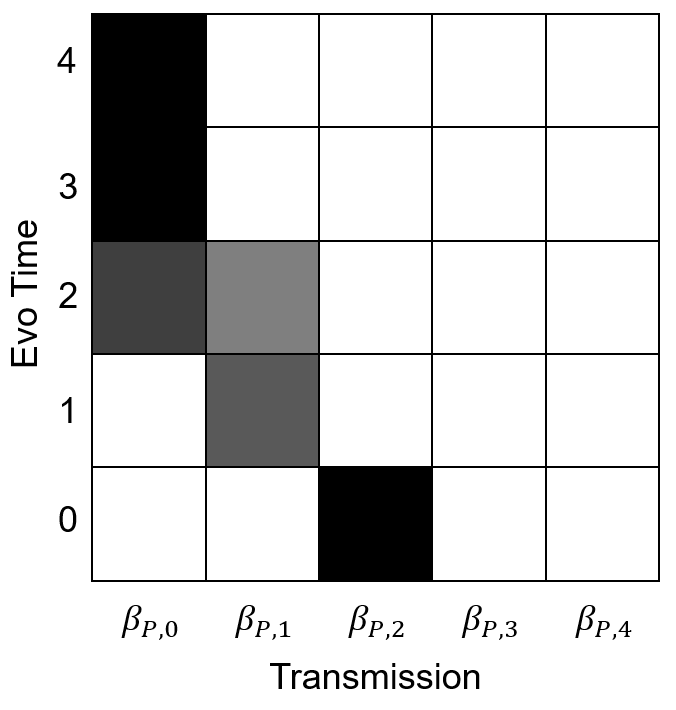 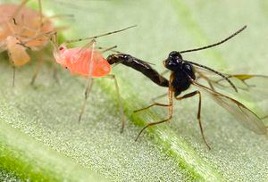 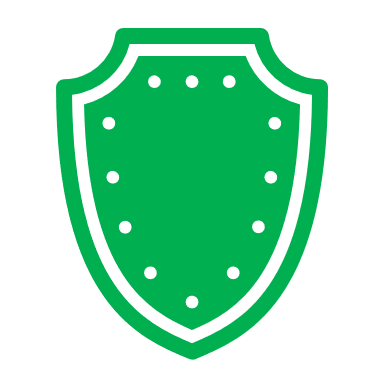 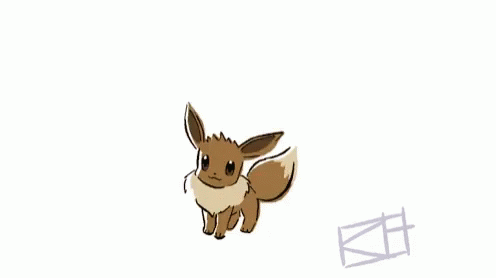 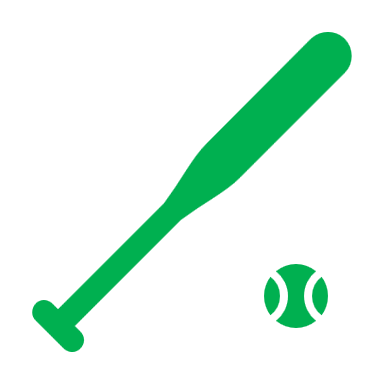 Results
Coevolution
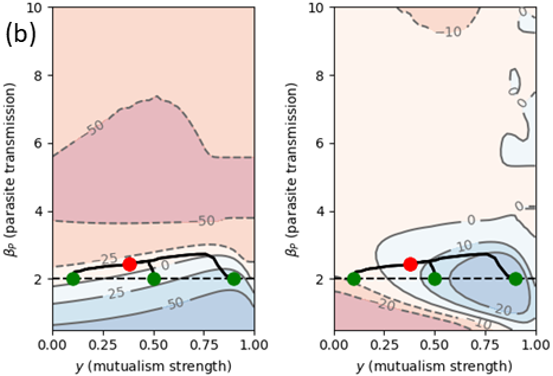 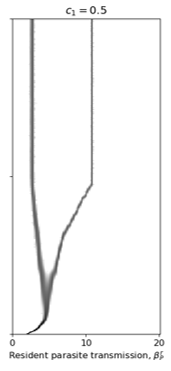 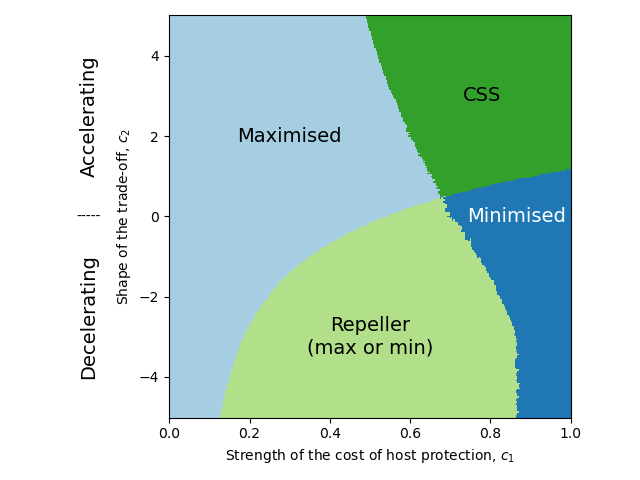 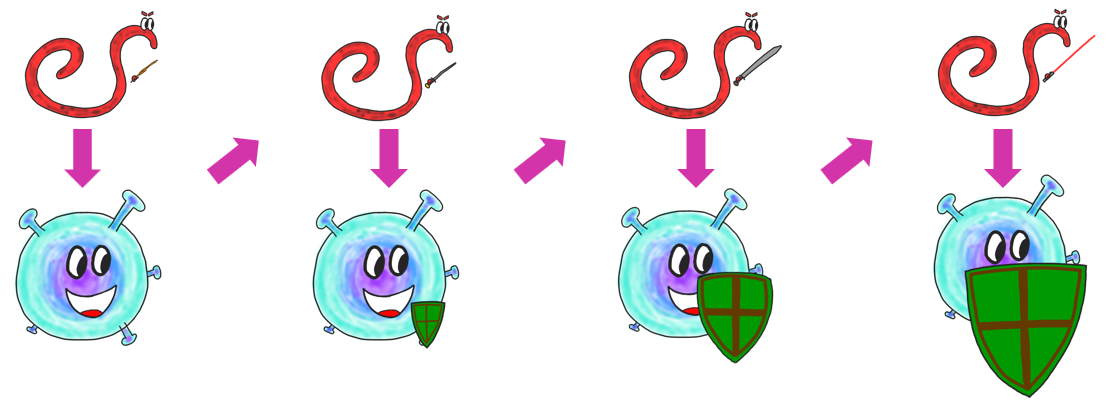 Thank you!
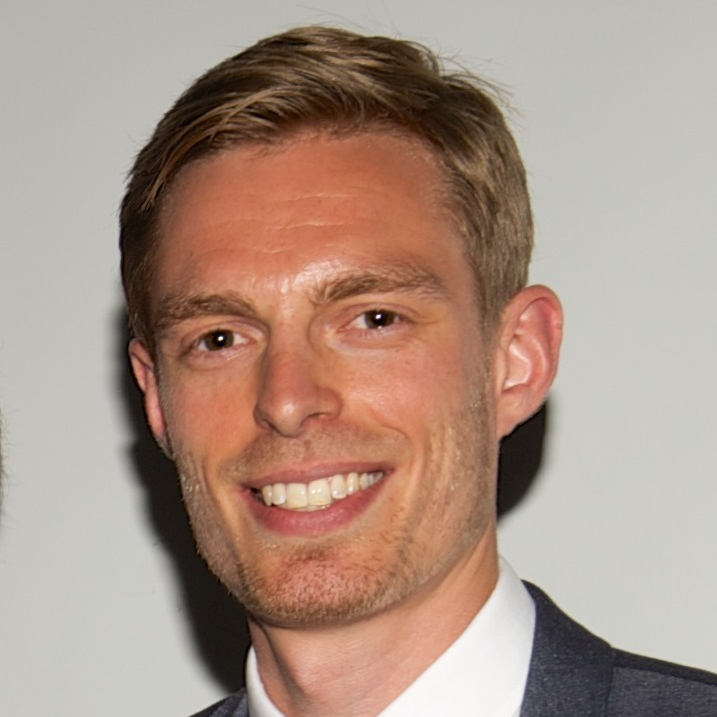 Joint work with Ben Ashby, who left me for SFU.
Any questions?
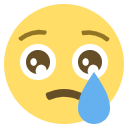 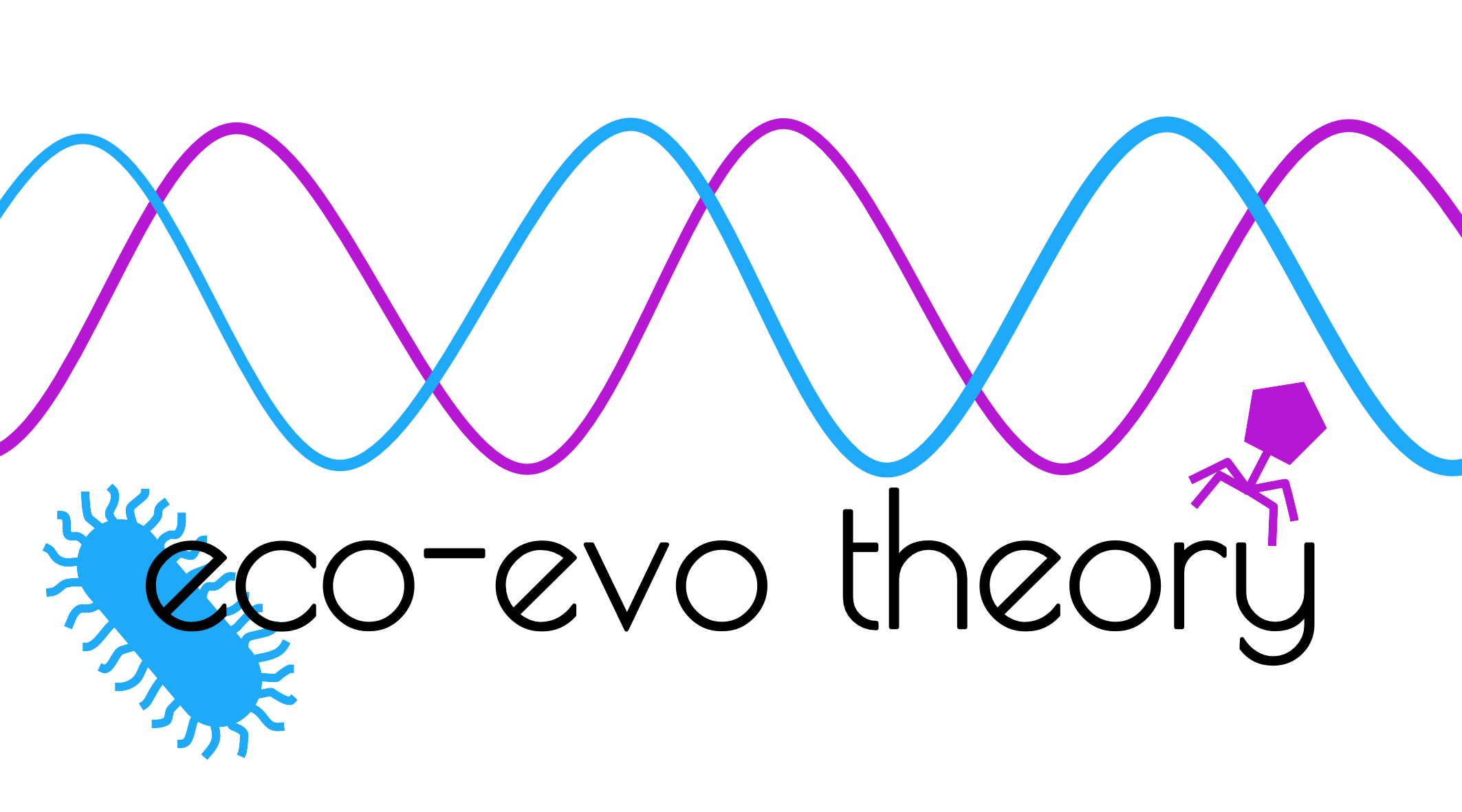 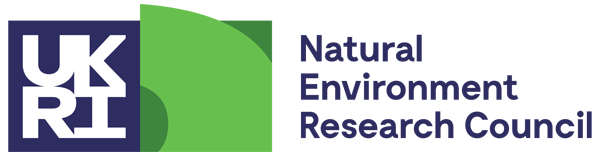 I am funded by Natural Environment Research Council grant NE/V003909/1.